Actualiteiten familieprocesrecht
Sanne Korthuis-Becks
Rechter rechtbank Oost-Brabant, team F&J
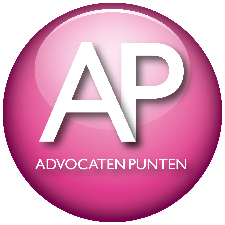 Termijnen:
(Wettelijk) kader:
Art. 87 lid 6 Rv:Onverminderd artikel 85, worden processtukken en andere stukken zoveel mogelijk onmiddellijk bij dagvaarding dan wel conclusie van antwoord en tot uiterlijk tien dagen voor de mondelinge behandeling in het geding gebracht, tenzij de wet een andere termijn voorschrijft. Stukken die na die termijn of ter zitting in het geding worden gebracht, worden door de rechter buiten beschouwing gelaten, tenzij de goede procesorde zich daartegen verzet.
Artikel 279 lid 6 Rv: De artikel 87 tot en met 90 zijn van overeenkomstige toepassing, tenzij de aard van de zaak of de procedure zich hiertegen verzet.
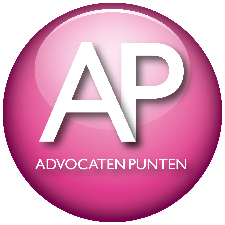 Vervolg termijnen:
 

HR 16 april 2021, ECLI:HR:2021:592 (81 RO) en Conclusie AG Lückers in ECLI:NL:PHR:2020:1185: weigering producties die een dag voor de mondelinge behandeling zijn ingediend. 

Is artikel 87 lid 6 Rv ook van toepassing op gezagszaken en jeugdbeschermingszaken?

Ja, volgens de AG.

Procesreglement hoven verzoekschriftprocedures familiezaken gerechtshoven: 

Tiendagen termijn is van toepassing, maar art. 2.4.6. zegt:
‘In afwijking van het bepaalde in artikel 1.4.5 kunnen in zaken betreffende een maatregel van kinderbescherming ook binnen de in dit artikel genoemde termijn van tien kalenderdagen nog stukken worden overgelegd die van belang zijn en niet eerder konden worden ingediend.’
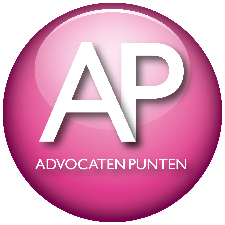 Vervolg termijnen:

Het middel richt zich tegen de beslissing ter zitting tot weigering van de processtukken. Een van de gronden is dat het hof op grond van het bepaalde in art. 279 lid 6 Rv had moeten onderzoeken of de aard van deze procedure, te weten beëindiging van het ouderlijk gezag (en voortgezette uithuisplaatsing), zich verzet tegen een beslissing om de stukken te weigeren, ondanks dat deze te laat zijn ingediend en niet door de Raad en de overige belanghebbenden tijdig werden ontvangen en zij geen verweer daartegen hebben kunnen voorbereiden. 

De bepalingen uit het toepasselijke procesreglement lijken me in overeenstemming met art. 279 lid 6 jo. 87 lid 6 Rv. (…). Volgens de hoofdregel van art. 87 lid 6 Rv dient overlegging van de stukken te worden afgewezen, omdat, zoals ook het hof overweegt, de stukken te laat zijn overgelegd, zij niet door iedere belanghebbende zijn ontvangen en tegen de indiening ervan bezwaar is gemaakt. De uitzondering van art. 2.4.6 gaat hier niet op, nu niet gebleken is dat de stukken niet eerder konden worden ingediend. 

AG concludeert tot verwerping van het beroep. HR doet af met artikel 81 RO.
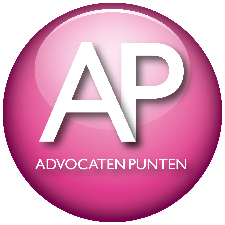 Vervolg termijnen:
Hoe zit het ook alweer met de termijnen? 
Kapstok is artikel 87 lid 6 Rv, dat dus in principe ook in familiezaken van toepassing is via de schakelbepaling van artikel 297 lid 6 Rv.  

Art. 87 lid 6 en 279 lid 6 Rv zijn ingevoerd met de Spoedwet KEI en zijn van toepassing op bijvoorbeeld verzoekschriften ingediend na 1 oktober 2019 (Stb. 2019, 241).
Memorie van toelichting bij de Spoedwet KEI: de wetgever heeft beoogd in art. 87 lid 6 Rv dezelfde regeling voor niet-digitaal procederen in te voeren als in art. 30k lid 5 Rv is opgenomen voor digitaal procederen. 

Daarom is de memorie van toelichting bij art. 30k interessant, naast die van artikel 87 lid 6 Rv.
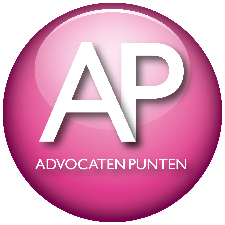 Vervolg termijnen


Kamerstukken II 2014/15, 34059, 3, p. 22 (artikel 30k):
De civiele basisprocedure heeft als kenmerk dat partijen hun standpunten uitwisselen in één schriftelijke ronde. (…) Om te bevorderen dat partijen voldoende in staat zijn om te reageren op het standpunt van hun wederpartij, is in artikel 30k, vijfde lid, Rv bepaald dat de eiser en de verweerder hun standpunten en de beschikbare bewijsstukken zo mogelijk bij de indiening van de procesinleiding respectievelijk het verweerschrift in het geding moeten brengen. Na deze schriftelijke ronde vindt een mondelinge behandeling plaats, waarin de rechter de zaak met partijen  bespreekt.

Kamerstukken II 2014/15, 34059, 3, p. 26 (artikel 30k): Voorkomen moet worden dat partijen elkaar of de rechter kunnen overvallen met stukken voorafgaand aan of tijdens de mondelinge behandeling. Beide partijen en de rechter moeten zich behoorlijk kunnen voorbereiden op de mondelinge behandeling. (…) Daarom wordt, (…), in Rv bepaald dat stukken zo mogelijk bij indiening van de procesinleiding en anders ten minste tien dagen voor de mondelinge behandeling moeten zijn ingediend (artikel 30k, vijfde lid, Rv).
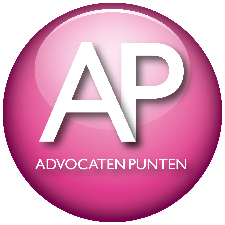 Vervolg termijnen:

Het kan echter gebeuren dat een stuk niet tijdig voorhanden was, maar wel relevant is in de procedure. Als bijvoorbeeld acht dagen voor de zitting een foto, kort filmfragment of een ander kort stuk wordt ingediend dat niet eerder beschikbaar was en waarvan de indiening volgens de rechter niet tot strijd met de goede procesorde leidt, kan de rechter het stuk alsnog toelaten. Voor zover de andere partij niet reeds tijdens de mondelinge behandeling heeft kunnen reageren op het stuk, kan de rechter partijen in de gelegenheid stellen om zich schriftelijk over het stuk uit te laten. Als anderzijds bijvoorbeeld elf dagen voor de mondelinge behandeling een zeer omvangrijk rapport wordt ingediend, dat de indiener al geruime tijd voor handen had, kan de rechter op grond van de goede procesorde beslissen dat het stuk buiten beschouwing wordt gelaten vanwege het late moment van indiening. De bestaande jurisprudentie biedt handvatten voor de invulling van de goede procesorde in dit geval. Een vergelijkbare invulling van deze norm in het bestuursrecht en het burgerlijk recht ligt hier voor de hand.
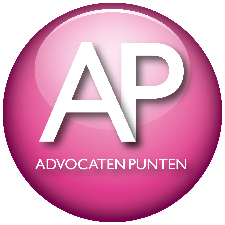 Vervolg termijnen: 

Kamerstukken II 2014/15, 34059, 3, p. 72 (artikel 30k):
Wanneer stukken te laat worden overgelegd, laat de rechter deze buiten beschouwing (vijfde lid). Dit is anders indien de goede procesorde zich daartegen verzet. Zo kan het doelmatig zijn dat partijen nog later dan tien dagen voor de mondelinge behandeling stukken indienen wanneer een omgangsregeling of alimentatie wordt gevorderd en een van de ouders enkele dagen voor de zitting is verhuisd of van baan is veranderd. (…) Tegelijkertijd is het mogelijk dat een stuk dat twaalf dagen – dus tijdig – voor de zitting wordt ingediend, niettemin in strijd kan zijn met de goede procesorde, als het een zeer omvangrijk stuk is waarover de indiener al eerder beschikte.

Uitgangspunt wetgever blijkens parl. gesch. bij artikel 30k Rv en artikel 87 Rv. : 
alle stukken zo veel mogelijk bij de start van de procedure indienen
dat wil zeggen: gelijktijdig met verzoekschrift of verweerschrift of anders uiterlijk tot tien dagen voor de mondelinge behandeling. 
stukken die te laat worden overgelegd, laat de rechter buiten beschouwing,
tenzij de goede procesorde zich daartegen verzet. 
Omgekeerd geldt ook: stukken die tijdig zijn overgelegd kunnen buiten beschouwing worden gelaten wegens strijd is met de goede procesorde.
Verwezen wordt naar bestaande jurisprudentie.
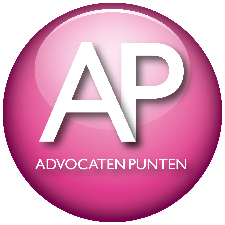 Vervolg termijnen:


Wat zegt de bestaande jurisprudentie ook alweer?
Te laat ingekomen stukken, kort en eenvoudig te doorgronden, geen bezwaar wederpartij: accepteren, omdat je ervan mag uitgaan dat de wederpartij redelijkerwijze de tijd en gelegenheid heeft gehad voor een behoorlijke kennisneming en een deugdelijke voorbereiding van verweer daartegen.
Te laat ingekomen stukken, kort en eenvoudig te doorgronden, wel bezwaar wederpartij: accepteren, eventueel na het houden van een leespauze, omdat je ervan uit mag gaan dat de wederpartij redelijkerwijze de tijd en gelegenheid heeft gehad voor een behoorlijke kennisneming en een deugdelijke voorbereiding van verweer.
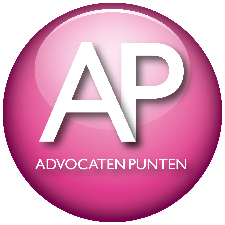 Vervolg termijnen:

Te laat ingekomen stukken, qua aard en omvang niet kort en eenvoudig te doorgronden, geen bezwaar wederpartij: 
- 	ofwel (i) accepteren, indien de wederpartij heeft verklaard dat hij de tijd en gelegenheid heeft gehad voor een behoorlijke kennisneming en een deugdelijke voorbereiding van verweer en ermee heeft ingestemd dat de rechter zonder een nadere maatregel met het stuk rekening houdt, 
- ofwel (ii) niet (zonder nadere maatregel) accepteren, indien ondanks instemming van de wederpartij, sprake is van strijd met de goede procesorde, gelet op hettijdstip waarop de stukken zijn overgelegd en het feit dat het gaat om omvangrijke stukken.

Te laat ingekomen stukken, qua aard en omvang niet kort en eenvoudig te doorgronden, bezwaar wederpartij: niet (zonder nadere maatregel) accepteren, indien de wederpartij gelet op de aard en omvang van de stukken onvoldoende tijd en gelegenheid heeft gehad voor een behoorlijke kennisneming en een deugdelijke voorbereiding van verweer daartegen en verweerder niet heeft ingestemd om zonder nadere maatregel rekening te houden met de stukken.
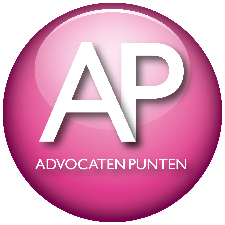 Vervolg termijnen:

Niet te laat ontvangen stukken, qua aard en omvang niet kort en eenvoudig te doorgronden, wel/geen bezwaar wederpartij: in beginsel accepteren, tenzij sprake is van bijzondere omstandigheden, zoals de omstandigheid dat de aard van omvang van de stukken een beletsel vormden om daarvan binnen de beschikbare tijd kennis te nemen en daarop adequaat te reageren en dit van de wederpartij ook niet kon worden gevergd. In dat laatste geval niet (zonder nadere maatregel) accepteren.
Bij de vraag of stukken niet dan wel niet zonder nadere maatregel moeten worden geaccepteerd, speelt een rol in hoeverre van een partij had kunnen worden verwacht dat de stukken bij een eerdere gelegenheid zouden worden overgelegd.  

Zie: HR 29-11-2002, ECLI:NL:HR:2002:AF1210; HR 7-12-2007, ECLI:NL:HR:2007:BB9613; HR 3-12-2010, ECLI:NL:HR:2010:BO0197.

Conclusie:
- Artikel 87 lid 6 Rv is strenger dan de lijn van de HR!
- Belangrijk criterium: strijd met goede procesorde wederpartij én rechtbank.
Vervolg termijnen:


Hof Den Bosch, 21 april 2020; ECLI:NL:GHSHE:2020:1376: Tijdig overgelegde stukken toch niet accepteren.
Gelet op voornoemd Landelijk procesreglement zijn deze stukken door [appellante] in beginsel tijdig – dat wil zeggen vijftien dagen vóór de mondelinge behandeling – in het geding gebracht. Uit de summiere toelichting op deze stukken blijkt dat de bijlagen 22 tot en met 25, alsook bijlage 29, dienen ter nadere onderbouwing van de grieven van [appellante]. Ook hier betreft het echter oude stukken (die dateren van voor de indiening van de memorie van grieven) waarvan gesteld noch gebleken is dat deze niet eerder in het geding gebracht hadden kunnen worden. Een verklaring waarom de stukken pas zo laat zijn ingediend, heeft de advocaat van [appellante] niet gegeven. Wegens strijd met de goede procesorde zal het hof deze producties (bijlagen 22 tot en met 25 en bijlage 29) bij de beoordeling van de grieven buiten beschouwing laten. Het hof neemt hierbij in aanmerking dat door deze handelwijze van de advocaat van [appellante], waarbij zij er voor kiest grote delen van het procesdossier pas kort voor de mondelinge behandeling aan te leveren, in plaats van bij memorie van grieven [geïntimeerde 2] daardoor de mogelijkheid is ontnomen om ook op die nadien ingediende stukken in zijn memorie van antwoord te reageren, door daartegen verweer te voeren of daarin aanleiding te zien zijn incidenteel appel te wijzigen (uit te breiden of in te trekken).
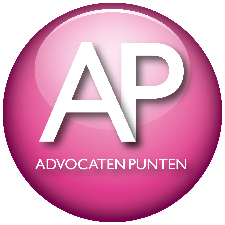 Vervolg termijnen:

Hof Amsterdam, 17 augustus 2021, ECLI:NL:GHAMS:2021:2632: hof laat beslissing in stand om eis in conventie niet in behandeling te nemen.(…)  De advocaat zond de stukken immers bij e-mail van 16.13 uur, terwijl de aanvang van de mondelinge behandeling stond gepland voor 16.00 uur de volgende dag. In deze zin voldeed de man niet aan het gestelde in artikel 7.2 van het Landelijk procesreglement kort gedingen rechtbanken handel/familie. De omstandigheid dat de zaak die dag uiteindelijk 30 minuten later is uitgeroepen, maakt dat niet anders.(..) van de zijde van de man ook ter zitting in hoger beroep geen duidelijkheid kon worden verschaft waarom het niet is gelukt bijtijds aankondiging te doen van zijn eis in reconventie. Duidelijk moet zijn geweest dat voor een goede behandeling van het geschil, dus vanwege de eisen van een goede procesorde, een tijdige mededeling aan de wederpartij en de voorzieningenrechter op zijn plaats was. De man diende een conclusie van antwoord in conventie, tevens eis in reconventie in van maar liefst 31 pagina’s, vergezeld van 43 (…) producties. Deze handelwijze leidde, gelet op de gebruikelijke en vooraf bekende tijdsduur van een behandeling in kort geding, tot het - voorzienbare - gevolg dat tijdens de mondelinge behandeling de conclusie van antwoord in conventie niet in zijn geheel kon worden voorgedragen, waarna met instemming van partijen de voorzieningenrechter op basis van de stukken heeft beslist. De man stelde bovendien in de eis in reconventie ook geheel andere onderwerpen aan de orde dan door de vrouw in conventie werden aangesneden.Reeds op voorhand moet duidelijk zijn geweest dat onder deze omstandighedengeen deugdelijk hoor en wederhoor zou kunnen worden toegepast voor de reconventie.
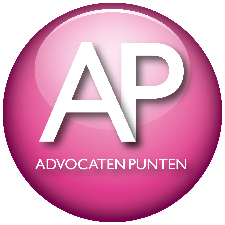 Vervolg termijnen:

Andere termijnen:

Procesreglementen – drie dagen termijn (sinds 1 maart 2021)
Processtukken worden uiterlijk drie werkdagen voorafgaand aan de mondelinge behandeling ingediend, tenzij de wet of het procesreglement voorschrijft dat de stukken eerder moeten worden ingediend.(Zie de procesreglementen familie & jeugdrecht rechtbanken: art. 1.8 Procesreglement Scheiding, Procesreglement Alimentatie, Procesreglement Adoptie en art. 1.8 en 3.1. Procesreglement Overige (boek 1)-zaken, art. 1.7 Procesreglement Bijstandsverhaal, art. 1.9 en 3.1. Procesreglement Gezag en omgang en art. 1.6  en 3 Procesreglement Civiel jeugdrecht)

Geldt voor Vovo, G&O, adoptie, overige boek 1 zaken en civiel jeugdrecht

I.b. niet voor: scheidingszaken, alimentatiezaken en bijstandszaken. 
En voor kort en eenvoudig te doorgronden stukken?
Ook voor verweerschrift?
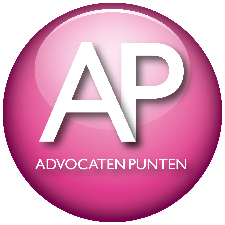 Bewijskwesties in familiezaken


HR 23 april 2021; ECLI:NL:HR:2021:646. Verboden prognose.

Art. 284 lid 1 Rv, dat op grond van art. 362 Rv in hoger beroep van overeenkomstige toepassing is, houdt in dat de bepalingen van bewijsrecht ook gelden in verzoekschriftprocedures, tenzij de aard van de zaak zich hiertegen verzet. In het oordeel van het hof ligt besloten dat de man een bewijsaanbod heeft gedaan dat aan de eisen van art. 166 Rv voldoet (rov. 5.6). Daarvan uitgaand had het hof de man moeten toelaten tot dat bewijs. Een bewijsaanbod mag niet worden gepasseerd op grond van een prognose omtrent de inhoud van de verklaring of de waarde die deze zal blijken te hebben. De overweging van het hof dat de getuigenis van de zoon niet kan leiden tot een andere beslissing komt neer op een dergelijke prognose. Het onderdeel is derhalve gegrond.
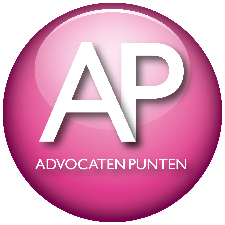 Vervolg bewijskwesties:

HR 16 oktober 2020; ECLI:NL:HR:2020:1631:Bewijsvermoeden artikel 1:141 lid 3 BW: Huwelijksvermogensrecht. Periodiek verrekenbeding. Heeft het hof terecht geoordeeld dat de man is geslaagd in de weerlegging van het vermoeden van art. 1:141 lid 3 BW? 

Art. 1:141 lid 1 BW bepaalt dat, indien een verrekenplicht betrekking heeft op een in de huwelijkse voorwaarden omschreven tijdvak van het huwelijk en over dat tijdvak niet is afgerekend, de verplichting tot verrekening over dat tijdvak in stand blijft. Art. 1:141 lid 3 BW bepaalt dat, indien bij het einde van het huwelijk aan een bij huwelijkse voorwaarden overeengekomen periodieke verrekenplicht als bedoeld in art. 1:141 lid 1 BW niet is voldaan, het alsdan aanwezige vermogen wordt vermoed te zijn gevormd uit hetgeen verrekend had moeten worden, tenzij uit de eisen van redelijkheid en billijkheid in het licht van de aard en omvang van de verrekenplicht anders voortvloeit en dat art. 1:143 BW van overeenkomstige toepassing is. Art. 1:143 lid 1 BW bepaalt dat ieder der echtgenoten kan verzoeken dat het te verrekenen vermogen van de andere echtgenoot wordt beschreven.

Het hof heeft terecht vooropgesteld dat het, in het licht van het in art. 1:141 lid 3 BW verwoorde uitgangspunt, op de weg van de man ligt om aannemelijk te maken dat de door de vrouw genoemde vermogensbestanddelen, waaronder de aandelen in de holding, niet tot het te verrekenen vermogen behoren.
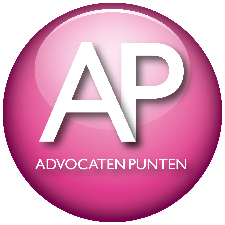 Vervolg bewijskwesties:

De man stelt zich op het standpunt dat de uitkering van ƒ 2.500.000 en de aandelen van de holding niet voor verrekening in aanmerking komen. Hij dient daarom het vermoeden van art. 1:141 lid 3 BW te weerleggen. Van de man mag in dit verband worden verwacht dat hij aanvoert hoe de uitkering van ƒ 2.500.000 is gefinancierd en hoe hij de aandelen in de holding heeft verkregen en dat hij zo nodig bescheiden overlegt die dit afdoende onderbouwen.
(…) 
De vrouw heeft terecht aangevoerd dat de man wisselende standpunten heeft ingenomen over de vraag hoe de verhoogde waarde van de onroerende zaken liquide is gemaakt, zodat een bedrag van ƒ 2.500.000,-- aan de man kon worden uitgekeerd. 
In het licht van de wisselende stellingen van de man over de gevolgde constructie bij de verkrijging van de aandelen in [A], het gebrek aan afdoende onderbouwing van deze constructie en de onderbouwde betwisting van die stellingen door de vrouw is [het oordeel van het hof; SK] onvoldoende gemotiveerd (…). Het hof had niet zonder motivering eraan voorbij mogen gaan dat de man niet heeft meegewerkt aan een meermaals gedaan verzoek van de vrouw op de voet van art. 1:143 lid 1 BW om een beschrijving van het te verrekenen vermogen van de man.
Conclusie: stellen en aannemelijk maken is voldoende (niet nodig is: bewijzen)
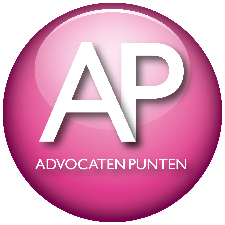 Vervolg bewijskwesties:

Hof Amsterdam, 19 januari 2021, ECLI:NL:GHAMS:2021:170: afwijzing verzoek grootmoeder om met voogdij belast te worden.
Artikel 149 lid 1: (…) Feiten of rechten die door de ene partij zijn gesteld en door de wederpartij niet of niet voldoende zijn betwist, moet de rechter als vaststaand beschouwen, behoudens zijn bevoegdheid bewijs te verlangen, zo vaak aanvaarding van de stellingen zou leiden tot een rechtsgevolg dat niet ter vrije bepaling van partijen staat.
In artikel 149 wordt echter wel een aanknopingspunt gezien dat het bewijsrecht niet geldt in jeugdzaken.Hof:  De aard van een dergelijke zaak verzet zich tegen een onverkorte toepassing van het wettelijk bewijsrecht (vgl. het slot van art. 284 lid 1 Rv). In een dergelijke procedure past niet dat de rechter feitelijke stellingen van een betrokkene [i.c. grootmoeder] op grond van artikel 149 lid 1 Rv zonder meer als vaststaand zou moeten aannemen enkel omdat zij onvoldoende zijn weersproken en evenmin dat de rechter onder de door de grootmoeder gestelde omstandigheden verplicht zou zijn bewijs op te dragen. Het hof wijst de eerste grief van de grootmoeder af.
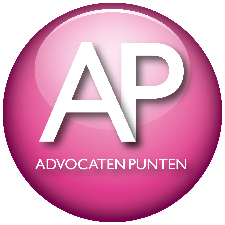 Vervolg bewijskwesties:

Bewijs in alimentatiezaken: 
Uitgangspunt is artikel 150 Rv: De partij die zich beroet op rechtsgevolgen van de door hem gestelde feiten of rechten draagt de bewijslast van die feiten of rechten. 
Stelplicht of verzwaarde stelplicht?
 
Mogelijkheid 1:
Stelplicht onderhoudsplicht, behoefte, behoeftigheid op degene die alimentatie vraagt. Stelplicht draagplicht op degene die moet betalen.
Mogelijkheid 2
Stelplicht onderhoudsplicht, behoefte, behoeftigheid op degene die alimentatie vraagt.
Stelplicht draagplicht op degene die alimentatie vraagt. Dus ook van zijn eigen draagkracht. Ten aanzien draagkracht van degene die moet betalen geldt echter een verzwaarde stelplicht.

De verzwaarde stelplicht ziet eigenlijk niet op de stelplicht. Gaat om een verzwaarde motiveringsplicht van het verweer. De verweerder heeft de verplichting voldoende feitelijke gegevens te verschaffen aan de verzoeker ter motivering van zijn betwisting van de stellingen van verzoeker teneinde deze aanknopingspunten te verschaffen voor eventuele bewijslevering.
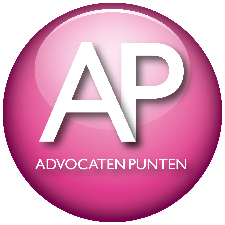 Vervolg bewijskwesties:

Modernisering bewijsrecht (35498, nr. 2, 3)
Stand van zaken: Het voorstel is in behandeling bij de Tweede Kamer. De Tweede Kamer heeft dit voorstel op 2 februari 2021 (TK35718, nr. 9) controversieel verklaard. 
Highlights:
Processuele informatieplicht: artikel 21 lid 2 Rv
Artikel 24 Rv
Artikel 196 Rv: verschillende bewijsmiddelen stroomlijnen: een verzoek voor alle voorlopige bewijsverrichtingen, inclusief art. 843a Rv (materieel grotendeels ongewijzigd)
Artikelen 194, 195 en artikel 195a Rv 
Art. 205 en 206: codificatie rechtspraak Hoge Raad  tot het leggen van conservatoir bewijsbeslag in niet-IE zaken.  

Artikel 284 lid 1 wordt niet gewijzigd: De negende afdeling van de tweede titel is van overeenkomstige toepassing, tenzij de aard van de zaak zich hiertegen verzet. 

Dus dit geldt in principe ook voor verzoekschriftprocedures tenzij de aard van de zaak zich hiertegen verzet, zoals bijvoorbeeld bij jeugdbeschermingszaken.
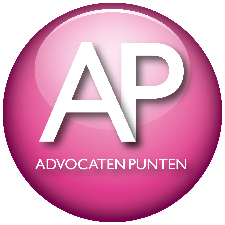 Vervolg bewijskwesties:

Artikel 21 Rv luidt nu: Partijen zijn verplicht de voor de beslissing van belang zijnde feiten volledig en naar waarheid aan te voeren. Wordt deze verplichting niet nageleefd, dan kan de rechter daaruit de gevolgtrekking maken die hij geraden acht.


Voorstel van Wet:
Partijen zijn verplicht de voor de beslissing van belang zijnde feiten volledig en naar waarheid aan te voeren. 
Partijen verzamelen, voordat een zaak aan de rechter wordt voorgelegd, de gegevens waarover zij redelijkerwijs kunnen beschikken en die in de gegeven omstandigheden redelijkerwijs voorzienbaar van belang zijn voor de beoordeling van hun vordering, verzoek of verweer en verstrekken deze in de procedure aan de rechter. 
Worden de in het eerste en tweede lid bedoelde verplichtingen niet nageleefd, dan kan de rechter daaruit de gevolgtrekking maken die hij geraden acht.
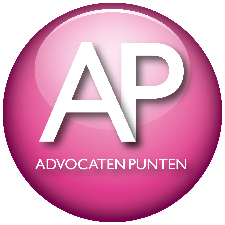 Vervolg bewijskwesties:

MvT: Het is voor partijen en de rechter van groot belang dat de relevante informatie bij het begin van de procedure beschikbaar is, omdat de procedure bij de rechter in de regel beperkt is tot één enkele stukkenwisseling (…) en een mondelinge behandeling waarna de rechter uitspraak doet. Aan de nadruk op een vroegtijdige informatie- en bewijsverzameling ligt het belang van een adequate feitenvergaring ten grondslag. 

(…)

Het (…) betreft (…) slechts een verdere stimulans om doelmatig te procederen. Het betreft slechts een inspanningsverplichting van partijen en hun advocaten om de beschikbare en relevante informatie voor de beoordeling van de vordering of het verzoek door de rechter of het verweer daartegen aan de rechter aan te leveren. Het gaat niet om een resultaatsverplichting waaraan alleen zou kunnen worden voldaan door een grote hoeveelheid aan stukken aan de rechter voor te leggen

(…)
De mate waarin de informatiegaring en bewijsverzameling voorafgaand aan een procedure moet plaatsvinden, valt niet in algemene zin te omlijnen. (…)
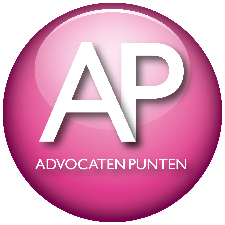 Vervolg bewijskwesties:
(…) de verplichting tot informatiegaring en bewijsverzameling voorafgaand aan een procedure nader in te vullen met een dubbele redelijkheidstoets. Dat houdt in dat van een partij die gaat procederen, mag worden verwacht dat zij die gegevens in het geding overlegt (i) waarover zij in de voorfase van de procedure redelijkerwijs kan beschikken en (ii) waarvan in de gegeven omstandigheden redelijkerwijs voorzienbaar is dat die informatie relevant is voor de beoordeling van het geschil door de rechter.

Als blijkt dat bepaalde informatie voor de toewijzing van de vordering of het verzoek of voor de onderbouwing van het verweer daartegen ontbreekt en duidelijk is dat deze informatie – binnen de grenzen van de dubbele redelijkheidstoets – ook eerder in de procedure had kunnen worden overgelegd en voor een doelmatige behandeling van de zaak ook had moeten worden overgelegd, kan de rechter aan dit procesgedrag de gevolgen verbinden die hem in dat geval geraden voorkomen.
 
De sanctie strekt er slechts toe laksheid bij de informatievoorziening aan de rechter te bestrijden evenals het moedwillig achterhouden van gegevens waarvan een partij weet of kan weten dat die relevant is voor de beslissing van de rechter. Net als in het huidige recht kan de sanctie van de geraden gevolgtrekking, afhankelijk van de aard en ernst van het procesrechtelijke verzuim, bestaan uit een andere waardering van de feitelijke stellingen of het bewijsmateriaal ten nadele van de nalatige partij. Buiten het bewijsrecht kan de sanctie leiden tot een andere verdeling van de proceskostenvergoeding. De sanctie van de geraden gevolgtrekking mag niet leiden tot een volledige bewijsuitsluiting.
Vervolg bewijskwesties:

Artikel 24 Rv luidt nu:De rechter onderzoekt en beslist de zaak op de grondslag van hetgeen partijen aan hun vordering, verzoek of verweer ten gronde hebben gelegd, tenzij uit de wet anders voortvloeit.

Voorstel van Wet (invoering nieuw tweede lid naast huidige lid 1):
De rechter kan binnen de grenzen van de rechtsstrijd ambtshalve met partijen de grondslag van hun vordering, verzoek of verweer bespreken.
 
MvT:
(…) de voorgestelde wijziging al geldend recht betreft (…)
Een verduidelijking van de rechterlijke verantwoordelijkheid in het kader van artikel 24 leidt tot minder onbegrip bij partijen als de rechter mogelijke argumenten die uit het partijdebat volgen op de mondelinge behandeling met hen bespreekt. Hierbij is van belang dat de bevoegdheid van de rechter uitdrukkelijk alleen strekt tot het bevorderen van de waarheidsvinding in de procedure en niet inhoudt dat de rechter een van de partijen mag helpen aan mogelijke argumenten.
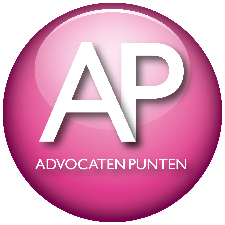 Vervolg bewijskwesties:

Nieuwe regels voor het verkrijgen van inzage, afschrift of uittreksels van gegevens: ter vervanging van de artikelen 843a en 843b Rv en codificering van bestaande jurisprudentie! 
 
Voorstel van Wet: Artikel 194
Een partij bij een rechtsbetrekking heeft tegenover degene die beschikt over bepaalde gegevens over die rechtsbetrekking, recht op inzage, afschrift of uittreksel van die gegevens als zij daarbij voldoende belang heeft. De partij die om inzage, afschrift of uittreksel van bepaalde gegevens verzoekt, draagt de kosten die voor de verstrekking daarvan moeten worden gemaakt. 
Degene die over de gegevens beschikt, is verplicht daarvan desverzocht inzage, afschrift of uittreksel te verstrekken, tenzij: a. hem een verschoningsrecht als bedoeld in artikel 165, tweede lid, toekomt of b. gewichtige redenen zich daartegen verzetten. 
(…)
De voorgaande leden zijn niet van toepassing voor zover de gegevens waarvan inzage, afschrift of uittreksel wordt verzocht, de persoonsgegevens van die partij zelf betreffen.
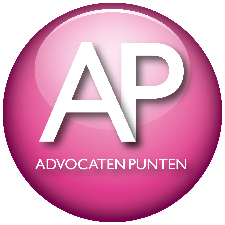 Vervolg bewijskwesties:

Voorstel van Wet:  Artikel 195, lid 1: 
Op verzoek van de partij die daar ingevolge artikel 194, eerste lid, eerste volzin, recht op heeft, kan de rechter de wederpartij bevelen tot het verstrekken van inzage, afschrift of uittreksel van bepaalde gegevens waarover de wederpartij beschikt. Artikel 194, eerste lid, tweede volzin, tweede, derde en vierde lid, is van overeenkomstige toepassing. 

MvT:
Artikel 195 (nieuw) heeft betrekking op het verzoek om inzage tijdens een lopende procedure. Voorwaarde voor dit verzoek is dat een partij op grond van artikel 194, eerste lid, eerste volzin, recht heeft op die gegevens. (…) Verder zal aannemelijk moeten worden gemaakt dat de wederpartij over die gegevens beschikt of deze eenvoudig van een derde kan verkrijgen. De met het verstrekken van inzage gemoeide kosten komen voor rekening van de partij die om inzage verzoekt. De wederpartij is niet verplicht tot het geven van inzage als zij een beroep kan doen op een verschoningsrecht of als gewichtige redenen daaraan in de weg staan.
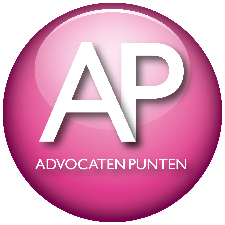 Vervolg bewijskwesties

Vervolg MvT

Het verzoek om inzage kan in de dagvaarding of het verzoekschrift worden gedaan of later bij afzonderlijke conclusie. Dezelfde mogelijkheid heeft de verweerder in zijn conclusie van antwoord of verweerschrift of later bij incidentele conclusie.  Op het verzoek wordt pas beslist nadat de rechter de wederpartij op het verzoek heeft gehoord. De rechter is vrij in de wijze waarop hij partijen over het verzoek hoort (…).
(Zie ook Hoge Raad 26 oktober 2018, ECLI:NL:HR:2018:1985).
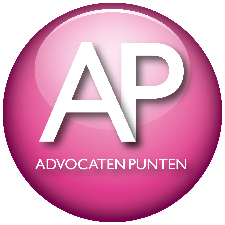 Vervolg bewijskwesties:

Gegevens verkrijgen van derden: artikel 195a (nieuw):
Als degene die over bepaalde gegevens beschikt, geen partij is bij de rechtsbetrekking waarop deze gegevens betrekking hebben, kan de rechter op verzoek van de partij die daar ingevolge artikel 194, eerste lid, eerste volzin, recht op heeft, deze derde veroordelen tot het verstrekken van inzage, afschrift of uittreksel van die gegevens. De artikelen 194, eerste lid, tweede volzin, tweede, derde en vierde lid, en artikel 195 zijn van overeenkomstige toepassing. 
Voordat de rechter beslist op het verzoek, bedoeld in het eerste lid, roept de rechter de verzoeker, de derde en de wederpartij van de verzoeker in de hoofdzaak op voor de mondelinge behandeling van het verzoek. Artikel 279, tweede lid, is op de oproeping van overeenkomstige toepassing. 
 
MvT:
Artikel 195a (nieuw) betreft de situatie dat het inzageverzoek niet gericht is tot degene die partij is bij de rechtsbetrekking die inzet is van de procedure, maar tot een derde die over bepaalde gegevens beschikt. Voor het in rechte afdwingen van inzage hoeft een partij niet een afzonderlijke procedure tegen de derde aan te spannen, maar kan zij in een lopende procedure op grond van het voorgestelde artikel 195a daartoe een verzoek indienen. Ook voor dit verzoek geldt de voorwaarde dat een partij recht heeft op inzage, afschrift of uittreksel van gegevens overeenkomstig artikel 194, eerste lid, eerste volzin (nieuw). 
Zie reeds: HR 10 juli 2015, ECLI:NL:HR:2015:1834
Vervolg bewijskwesties:

MvT:
De derde wordt geen partij in de aanhangige hoofdzaak, maar moet wel in de gelegenheid worden gesteld om op het verzoek te worden gehoord. De derde kan een verweerschrift indienen, waarna een mondelinge behandeling van het informatieverzoek volgt. De wederpartij in de hoofdzaak van de partij die het inzageverzoek doet, geldt hierbij als belanghebbende. De oproeping voor deze mondelinge behandeling vindt plaats overeenkomstig de regels voor de verzoekschriftprocedure. Na de beslissing op het inzageverzoek en de informatieverstrekking (als het inzageverzoek is toegewezen en is nagekomen) wordt de procedure in de hoofdzaak weer voortgezet. De beslissing van de rechter op het inzageverzoek levert in de verhouding tussen de partij die informatie van de derde verzoekt en die derde een vonnis of beschikking op waarmee een einde wordt gemaakt aan het geschilpunt of de derde de verlangde gegevens moet verstrekken.
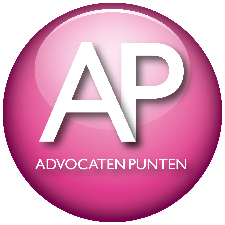 Vervolg bewijskwesties:

§ 8. Voorlopige bewijsverrichtingen (voorlopig getuigenverhoor, voorlopig deskundigenbericht, voorlopige plaatsopneming en het verzoek om inzage) 

Artikel 196 
Voordat een zaak aanhangig is, of als het geding aanhangig is gemaakt, voordat de zaak op de rol is ingeschreven, kan de rechter op verzoek van een belanghebbende een of meer voorlopige bewijsverrichtingen bevelen. De wederpartij en andere belanghebbenden kunnen volgend op dat verzoek ook een of meer voorlopige bewijsverrichtingen verzoeken, waarna de rechter deze gezamenlijk kan behandelen. 
De rechter wijst het verzoek toe, tenzij hij van oordeel is dat:a. de informatie die verlangd wordt, niet voldoende bepaald is; b. onvoldoende belang bij de voorlopige bewijsverrichting bestaat; c. het verzoek om voorlopige bewijsverrichtingen in strijd is met de goede procesorde; d. sprake is van misbruik van bevoegdheid; of e. andere gewichtige redenen bestaan die zich verzetten tegen de voorlopige bewijsverrichting.
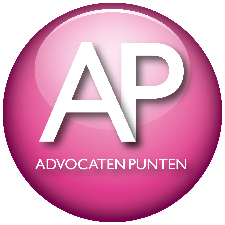 Vervolg bewijskwesties:

MvT:
Voorgesteld wordt om de verschillende voorlopige bewijsverrichtingen samen te voegen tot één verzoek om een of meer bewijsverrichtingen en onder te brengen in een nieuwe paragraaf getiteld «Voorlopige bewijsverrichtingen». Het inzagerecht wordt daarbij ingebed in de wettelijke regeling van het bewijsrecht en maakt daarvan een integraal onderdeel uit
(…)
Door het samenvoegen van de verschillende bewijsverrichtingen kan een partij nog steeds om een afzonderlijke voorlopige bewijsverrichting verzoeken, bijvoorbeeld een voorlopig getuigenverhoor, of om een combinatie van bewijsverrichtingen. Een partij hoeft dan niet meer verschillende verzoeken naast elkaar in te dienen, maar kan in plaats daarvan in één verzoekschrift bijvoorbeeld om een deskundigenbericht en inzage van bepaalde stukken verzoeken. Dit bevordert efficiëntie bij het verzamelen van informatie en maakt het verzoeken om rechterlijke tussenkomst eenvoudiger. Met het samenvoegen van de verschillende bewijsverrichtingen tot een verzoek om een of meer voorlopige bewijsverrichtingen worden ook de toetsingscriteria die nu gelden voor de verschillende voorlopige bewijsverrichtingen meer op elkaar afgestemd.
 
(…) vijf afwijzingsgronden (…) 
Deze criteria zijn deels ontleend aan de rechtspraak van de Hoge Raad over het voorlopig getuigenverhoor en het voorlopig deskundigenbericht, deels ontleend aan het inzagerecht van artikel 843a.
Ontvankelijkheidskwesties
Hof Den Haag 7 augustus 2019, GHDHA:2019:2230: Kan in de echtscheidingsprocedure (door of namens de jongmeerderjarige) een verzoek tot het vaststellen van een bijdrage in de kosten van levensonderhoud en studie worden gedaan?

Hof:In het inleidend verzoekschrift heeft de vrouw een verzoek tot echtscheiding ingediend. Verder heeft zij, als gevolmachtigde van de jongmeerderjarige, een bijdrage in de kosten van haar levensonderhoud en studie verzocht. De jongmeerderjarige is dan ook niet mede als verzoekster ten aanzien van het verzoek tot echtscheiding opgetreden. Uit artikel 827 lid 1 sub c van het Wetboek van burgerlijke Rechtsvordering volgt dat ingeval de echtscheiding wordt uitgesproken, de rechter als nevenvoorziening kan treffen: een bijdrage in de kosten van verzorging en opvoeding van de minderjarige kinderen van de echtgenoten. Uit de parlementaire geschiedenis volgt inderdaad dat een ouder in de echtscheidingsprocedure het verzoek namens de jongmeerderjarige kan doen na daartoe door deze jongmeerderjarige gemachtigd te zijn, ook als deze jongmeerderjarige reeds bij de aanvang van de procedure tot echtscheiding meerderjarig is. De jongmeerderjarige zelf behoeft dus niet altijd vooruitlopend op de scheidingsprocedure van zijn ouders een daartoe strekkend verzoek te doen (Kamerstukken I 1988/89, 19242, 75n, p. 6.)
Vervolg ontvankelijkheidskwesties
Het hof is tegen die achtergrond met de rechtbank van oordeel dat de vrouw in het verzoek waartoe de jongmeerderjarige haar heeft gemachtigd, ontvankelijk is. Het hof acht de bezwaren van de man tegen de verleende machtiging ongegrond. Uit de machtiging volgt duidelijk dat de jongmeerderjarige haar moeder volmacht geeft om namens haar dit verzoek in te dienen. De vrouw is in de procedure vertegenwoordigd door een advocaat. Het is niet nodig dat de jongmeerderjarige de advocaat een opdracht tot vertegenwoordiging geeft, nu die advocaat voor de vrouw optreedt.Voor wat betreft het indienen van een verweerschrift in hoger beroep en het daarbij instellen van (voorwaardelijk) incidenteel appel heeft echter te gelden dat de jongmeerderjarige geen belanghebbende is in de procedure tot echtscheiding en zij zich daarom niet zelf kan verweren tegen het hoger beroep van de man en zij daarom ook niet zelf een (voorwaardelijk) incidenteel appel kan instellen. Het is uitsluitend de vrouw die dit kan doen en die zich als gevolmachtigde van de jongmeerderjarige kan verweren voor zover het hoger beroep van de man de bijdrage in het levensonderhoud en studie van de jongmeerderjarige betreft. De jongmeerderjarige is dan ook in hoger beroep niet als belanghebbende aangemerkt. Zij zal niet-ontvankelijk worden verklaard in het (voorwaardelijk) incidenteel appel. De vrouw heeft in het verweerschrift in hoger beroep evenwel verklaard mede als gemachtigde voor de jongmeerderjarige op te treden, wat verder niet door de man is betwist.
Vervolg ontvankelijkheidskwesties
Kamerstukken I 19242 nr. 75bEen ouder die een verzoek doet tot vaststelling van een (definitieve) onderhoudsbijdrage ten behoeve van een jonge meerderjarige, is niet ontvankelijk in dat verzoek. Deze ouder kan dat verzoek wel namens de jonge meerderjarige doen na daartoe gemachtigd te zijn door deze jongere. De jongere zelf behoeft dus niet altijd vooruitlopend op de scheidingsprocedure van zijn ouders een dergelijk verzoek te doen. Hij moet er wel voor zorgen dat de ouder die voor de andere, minderjarige kinderen optreedt, ook namens hem kan optreden. Hierop kan de advocaat van de desbetreffende ouder deze wijzen. 
 
Eerdere rechtspraak: 
 
HR 3 maart 1989, ECLI:NL:HR:1989:AB8340Ten aanzien van de behandeling na verwijzing verdient nog het volgende de aandacht. Deze behandeling moet gelet op hetgeen in hoger beroep is gevorderd ook betrekking hebben op de bijdragen over het tijdperk na de meerderjarigheid. Het hof zal moeten bezien of het door de moeder in hoger beroep ingediende verzoekschrift in het licht van de gedingstukken aldus kan worden uitgelegd dat de moeder daarin ook hoger beroep heeft ingesteld als gevolmachtigde van de kinderen voor zover het gaat om bijdragen vanaf de meerderjarigheid.
Vervolg ontvankelijkheidskwesties
HR 2 februari 1996, ECLI:NL:HR:1996:ZC1983: Alimentatie / procesvolmacht van meerderjarig geworden kind aan moederHet Hof is klaarblijkelijk ervan uitgegaan dat het hoger beroep, voor wat betreft de alimentatie voor M.M., uitsluitend betrekking had op de uitkering welke de man aan M.M. zelf was verschuldigd; het hoger beroep keerde zich immers, voorzover het betrekking had op de alimentatie voor M.M., uitsluitend tegen de beslissing van de Rechtbank deze alimentatie met ingang van de datum waarop M.M. meerderjarig werd, op nihil te stellen, en had niet betrekking op de beslissing omtrent de periode voordien. Daaruit heeft het Hof kennelijk afgeleid dat de vrouw het hoger beroep in zoverre niet voor zich zelf, maar als gemachtigde voor M.M. had ingesteld. Het heeft tevens aangenomen dat zulks voor de man duidelijk geweest moet zijn (vgl. zijn rov. 3.6). Bij de mondelinge behandeling voor het Hof heeft de vrouw bovendien uitdrukkelijk verklaard tot haar optreden door de zoon te zijn gemachtigd. Nu uit het proces-verbaal van deze behandeling niet blijkt, dat de man de juistheid van deze verklaring in twijfel trok, had het Hof geen aanleiding haar te vragen een schriftelijke machtiging over te leggen. Een en ander geeft niet blijk van een onjuiste rechtsopvatting (HR 3 maart 1989, NJ 1989, 568) en is allerminst onbegrijpelijk.
Vervolg ontvankelijkheidskwesties
In dezelfde zin: rechtbank Overijssel, ECLI:NL:RBOVE:2019:3513, die dit verzoek dan als verzoek in de zin van art. 827 lid 1 sub f aanmerkt. 
Anders: Hof Arnhem-Leeuwarden, 22 juni 2021, ECLI:NL:GHARL:2021:6681 en ECLI:NL:GHARL:2021:6099.
Artikel 827 Rv biedt enkel een mogelijkheid voor de bijdrage aan minderjarige kinderen. Daarom kunnen (jong-) meerderjarige kinderen in een echtscheidingsprocedure geen verzoek om een bijdrage in de kosten van hun levensonderhoud en studie indienen, ook niet door een ouder daartoe volmacht te geven om dit namens hen te doen.
Vervolg ontvankelijkheidskwesties
Rechtsbekwaam / procesbekwaam / informele rechtsingang
Wettelijk kader:
Artikel 1:234 BW:
Een minderjarige is, mits hij met toestemming van zijn wettelijke vertegenwoordiger handelt, bekwaam rechtshandelingen te verrichten, voor zover de wet niet anders bepaalt.
De toestemming kan slechts worden verleend voor een bepaalde rechtshandeling of voor een bepaald doel.
De toestemming wordt aan de minderjarige verondersteld te zijn verleend, indien het een rechtshandeling betreft ten aanzien waarvan in het maatschappelijk verkeer gebruikelijk is dat minderjarigen van zijn leeftijd deze zelfstandig verrichten.
 
 Artikel 1:245 lid 4 BW: Het gezag heeft betrekking op de persoon van de minderjarige, het bewind over zijn vermogen en zijn vertegenwoordiging in burgerlijke handelingen, zowel in als buiten rechte.
 
Artikel 1:377g BW: De rechter kan, indien haar blijkt dat de minderjarige van twaalf jaar of ouder hierop prijs stelt, ambtshalve een beslissing geven op de voet van de artikelen 377a of 377b, dan wel zodanige beslissing op de voet van artikel 377e van dit boek wijzigen. (…)
Vervolg ontvankelijkheidskwesties
HR 21 februari 2020, ECLI:NL:HR:2020:321: informele rechtsingang.
Het bieden van de mogelijkheid aan een minderjarige om in een door een ouder – of andere belanghebbende – ingesteld hoger beroep zijn wensen over de kwestie die daarin aan de orde is (omgang, respectievelijk informatie of consultatie) aan het hof kenbaar te maken, voorkomt dat hij zich daarvoor, hangende dat hoger beroep, (opnieuw) tot de rechtbank moet wenden. Dat laatste is niet alleen omslachtig en onnodig belastend, maar kan ook leiden tot tegenstrijdige beslissingen. Bovendien wordt met de mogelijkheid van een informele rechtsingang voor de minderjarige op de voet van art. 1:377g BW in een al ingesteld hoger beroep, het belang gediend dat de beslissing in hoger beroep wordt gebaseerd op de meest actuele stand van zaken.(…) was het hof, na ontvangst van de brief van de minderjarige, bevoegd ambtshalve in volle omvang te beoordelen of, en zo ja, welke omgangsregeling met de vader het meest in het belang van de minderjarige is. Dat de door de vader in hoger beroep aangevoerde grieven alleen gericht waren tegen de vakantieregeling zoals die door de rechtbank was vastgesteld, is dan ook niet van belang.

WODC rapport van M.R. Bruning uit 2020: aanbeveling om minderjarigen vanaf 12 jaar procesbekwaam te maken niet gevolgd.
Vervolg ontvankelijkheidskwesties
Hof Amsterdam 9 maart 2021; ECLI:NL:GHAMS:2021:697.
Kern: Het instellen van hoger beroep door een kind zonder toestemming van de wettelijke vertegenwoordiger is een eenzijdige ongerichte rechtshandeling die nietig is (art. 3:32 BW), maar ook vatbaar voor bekrachtiging (art. 3:58 BW). Dat kan nog ter zitting.

Hof: 
Nu het hier gaat om een zaak van minderjarigen, is [de minderjarige] belanghebbende in de zin van artikel 798 lid 1 Rv. Aan haar komt dus het recht van hoger beroep tegen de bestreden beschikking toe. [de minderjarige] was echter ten tijde van het instellen van het hoger beroep minderjarig. Ingevolge artikel 1:245 lid 4 BW behoort een minderjarige in rechte te worden vertegenwoordigd door degene die het gezag over hem of haar uitoefent. Bovendien is een minderjarige volgens artikel 1:234 lid 1 BW slechts bekwaam om rechtshandelingen te verrichten indien hij handelt met toestemming van zijn wettelijke vertegenwoordiger. 

Artikel 3:32 lid 2 BW bepaalt dat rechtshandelingen van een onbekwame vernietigbaar zijn, maar dat een eenzijdige rechtshandeling van een onbekwame die niet tot een of meer bepaalde personen gericht was (hierna: een eenzijdige ongerichte rechtshandeling), nietig is. Volgens artikel 3:59 BW is die bepaling, evenals het hierna nog te noemen artikel 3:58 BW, ook buiten het vermogensrecht van toepassing.
Vervolg ontvankelijkheidskwesties
Vervolg Hof Amsterdam 9 maart 2021:[De minderjarige] heeft aanvankelijk zonder toestemming van de GI als haar voogdes en dus handelingsonbekwaam hoger beroep ingesteld. Het instellen van hoger beroep is een eenzijdige ongerichte rechtshandeling van niet-vermogensrechtelijke aard. Dat betekent dat het hier in beginsel gaat om een nietige rechtshandeling van [de minderjarige]. Artikel 3:58 lid 1 BW bepaalt dat, wanneer pas na het verrichten van een rechtshandeling een voor haar geldigheid gesteld wettelijk vereiste wordt vervuld, maar alle onmiddellijk belanghebbenden die zich op dit gebrek hadden kunnen beroepen, in de tussen de handeling en de vervulling van het vereiste liggende tijdsruimte de handeling als geldig hebben aangemerkt, daarmee de rechtshandeling is bekrachtigd. Die bepaling heeft ook betrekking op nietige rechtshandelingen van handelingsonbekwamen, zo valt af te leiden uit het tweede lid van dit artikel. Ter zitting in hoger beroep heeft de GI als voogdes en wettelijke vertegenwoordiger van [de minderjarige] achteraf alsnog haar toestemming verleend aan [de minderjarige] tot het instellen van dit hoger beroep. Nu geen van de in de zaak betrokken belanghebbenden zich op de aanvankelijke nietigheid daarvan heeft beroepen, is hierdoor de rechtshandeling bekrachtigd. [de minderjarige] is dus ontvankelijk in haar hoger beroep. Het beroep van [de minderjarige] op de door haar aangehaalde bepalingen van het EVRM en het IVRK behoeft daarom geen bespreking meer.
Vervolg ontvankelijkheidskwesties
Uitspraken over de over de positie van de bewindvoerder in een procedure: uitwerking van HR 7 maart 2014, ECLI:NL:HR:2014:525. 
 Gaat heel vaak nog mis!
 Samenvatting
De bewindvoerder treedt in een eventueel geding over een onder bewind gesteld goed op als formele procespartij ten behoeve van de rechthebbende.
Als de procedure tegen de rechthebbende zelf is ingesteld door iemand die niet met het bewind bekend was of had behoren te zijn, dan kan het bewind redelijkerwijze niet aan de wederpartij worden tegengeworpen. Dan kan de procedure dus tegen de rechthebbende zelf aanhangig worden gemaakt, en worden gevoerd. 
Als de bewindvoerder, een partij of rechter tijdens het geding ervan op de hoogte raakt dat de rechthebbende een bewindvoerder heeft, is kan deze op informele manier worden betrokken in de procedure. 


Hof ’s-Hertogenbosch 7 juli 2020, ECLI:NL:GHSHE:2020:2034 
In de rechtspraak is aanvaard dat de beschermingsbewindvoerder op relatief informele wijze in de procedure kan verschijnen. Naar het oordeel van het hof is de vermelding in de memorie van grieven dat de procedure in hoger beroep namens appellant wordt gevoerd door de bewindvoerder voldoende.
Vervolg ontvankelijkheidskwesties
Hof Arnhem-Leeuwarden, 13 oktober 2020, ECLI:NL:GHARL:2020:8416:(…) de vraag is of onder alle omstandigheden redelijkerwijs van [verweerster] gevergd mocht worden dat zij met het oog op een eventueel beschermingsbewind het register raadpleegde alvorens haar verzoek in te dienen. Denkbaar is dat zij geen onderzoeksplicht zou hebben, en dus verschoonbaar wél de vader in het geding had kunnen betrekken in plaats van zijn bewindvoerder, als de vader aanleiding zou hebben gegeven om te veronderstellen dat geen sprake was van een bewind. Door [verweerster] is in hoger beroep echter geen verweer gevoerd tegen de stellingen van de vader dat zij niet-ontvankelijk moet worden verklaard in haar inleidend verzoek. Uit het dossier komt naar voren dat er geen contact is tussen de vader en [verweerster]. Of [verweerster] op de hoogte was van het feit dat de goederen van de vader onder bewind zijn gesteld wordt uit het dossier niet duidelijk. Er is daarom naar het oordeel van het hof gelet op het vorenstaande onvoldoende aangevoerd om te komen tot het oordeel dat [verweerster] toch de vader in plaats van de bewindvoerder in rechte had mogen betrekken.
Vervolg ontvankelijkheidskwesties
Hof Arnhem-Leeuwarden 23 maart 2021, ECLI:NL:GHARL:2021:2710
Het hof is van oordeel dat het bewind mede de bijdragen aan kinderalimentatie omvat. De bewindvoerder vertegenwoordigt de vrouw in en buiten rechte ten aanzien van het onder bewind gestelde vermogen. De bewindvoerder dient dan op te treden als formele procespartij. Het hof neemt in aanmerking dat de strekking van hetgeen de Hoge Raad heeft overwogen in het door de vrouw aangehaalde arrest is dat de bewindvoerder in de procedure moet worden betrokken om een standpunt te kunnen innemen in zaken die het bewind aangaan. Hoewel in deze zaak de bewindvoerder in het hoger beroepschrift door de man niet is aangemerkt als formele procespartij, staat vast dat de bewindvoerder, die in eerste aanleg formeel procespartij was, betrokken is bij het hoger beroep. De vrouw heeft een verklaring van de bewindvoerder van 14 december 2020 overgelegd, waarin de bewindvoerder de vrouw en mr. Scharenborg machtigt namens haar op te treden in de procedure in hoger beroep. De bewindvoerder, schrijft in die verklaring dat zij hierover niet zelf door het hof hoeft te worden gehoord, noch zelf in de gerechtelijke procedure in hoger beroep hoeft te worden betrokken. Daarmee is naar het oordeel van het hof voldaan aan het bepaalde in artikel 1:441 lid 1 BW ten aanzien van de vertegenwoordiging. De man is ontvankelijk in zijn hoger beroep.
Belanghebbenden / artikel 8 EVRM
Hoge Raad 18 juni 2021: ECLI:NL:HR:2021:950: Prejudiciële beslissing op voet  art. 392 Rv. 
Kern uitspraak: dochter is belanghebbende in een procedure waarin ontslag van een curator, bewindvoerder of mentor van haar moeder, en in voorkomend geval de benoeming van een opvolger, aan de orde is.

Wettelijk kader artikel 798 lid 2 Rv: In zaken van curatele, onderbewindstelling of mentorschap worden onder belanghebbenden bovendien verstaan de echtgenoot, de geregistreerde partner of andere levensgezel en de kinderen of, bij gebreke van dezen, de ouders, broers en zusters van degene wiens curatele, goederen of mentorschap het betreft.


Samenvatting HR:
Lid 2 is ingevoerd om de kring van belanghebbenden uit te breiden ten opzichte van lid 1 van art. 798 Rv. 
Wetgever had blijkens wetsgeschiedenis met ‘zaken van curatele, onderbewindstelling of mentorschap’ in elk geval het oog had op de instelling en opheffing van een beschermingsmaatregel.
Vervolg belanghebbenden / artikel 8 EVRM
Vervolg samenvatting Hoge Raad 18 juni 2021: ECLI:NL:HR:2021:950: 

Uit de aard en strekking van de wettelijke regeling van beschermingsmaatregeling volgt dat onder ‘zaken van curatele, onderbewindstelling of mentorschap’ ook vallen: een procedure over ontslag van een curator, bewindvoerder of mentor en de benoeming van een opvolgend curator, bewindvoerder of mentor. Die kwestie ligt immers in het verlengde van een ontslag

Dus de in art. 798 lid 2 Rv genoemde verwanten, indien zij niet zelf als verzoeker optreden, moeten in een procedure waarin ontslag van een curator, bewindvoerder of mentor, en in voorkomend geval de benoeming van een opvolger, aan de orde is, als belanghebbenden in de procedure moeten worden betrokken.
 
Het maakt daarbij niet uit of:
wie de bewindvoerder is (kort gezegd: een familielid of een professionele bewindvoerder);
of het verzoek tot ontslag wordt gedaan door de bewindvoerder/mentor zelf of door een familielid of medebewindvoerder, of andere instantie
Vervolg belanghebbenden / artikel 8 EVRM
Hof Arnhem-Leeuwarden, 13 augustus 2020, ECLI:NL:GHARL:2020:6403

Kern uitspraak: vader zonder gezag is belanghebbende ten aanzien van de beslissing over de gezagsbeëindiging van de moeder en de benoeming van de GI tot voogd over D. 
Tussen de vader en zijn dochter D is sprake is van family life en vader heeft tot de vrijwillige uithuisplaatsing van D een belangrijke rol gespeeld in haar leven en droeg ook zorg voor haar. 
De beslissing over de gezagsbeëindiging van de moeder en de benoeming van de GI tot voogd over D leidt tot een directe inmenging op zijn recht op family life. Vader heeft zelf de intentie heeft om D te verzorgen en op te voeden en dat hij heeft verzocht hem mede te belasten met het ouderlijk gezag over D en de hoofdverblijfplaats van D bij hem te bepalen. Hoewel die verzoeken door de rechtbank weliswaar zijn afgewezen, is de vader in hoger beroep gekomen van deze afwijzing en loopt het hoger beroep in die zaak nog. De beslissingen die in dat hoger beroep moeten worden genomen, zijn van invloed op de beslissingen die in dit hoger beroep moeten worden genomen, ten aanzien van de situatie die ontstaat na beëindiging van het gezag van de moeder.
Vervolg belanghebbenden / artikel 8 EVRM
Hof A’dam 4 augustus 2020, ECLI:NL:HR:GHARL:2020:2243:
Niet-gezaghebbende vader is geen belanghebbende in de kwestie van de uithuisplaatsing van de minderjarige, nu deze niet rechtstreeks betrekking heeft op zijn rechten en verplichtingen.

Gebleken is immers dat de omgang tussen [de minderjarige] en haar vader, los van de maatregelen tijdens de coronacrisis, onverminderd doorgaat ten opzichte van de situatie voorafgaand aan de uithuisplaatsing. Vanwege de verandering in verblijfplaats van [de minderjarige] vindt de omgang weliswaar op een andere locatie plaats, maar in de frequentie, duur en mate van begeleiding van de omgang is door de uithuisplaatsing niets gewijzigd. Naar het oordeel van het hof is het enkel verplaatsen van de locatie van de omgang niet aan te merken als een rechtstreekse, ingrijpende inbreuk op het gezinsleven tussen de vader en [de minderjarige] (…).
Vervolg belanghebbenden / artikel 8 EVRM
Hof Den Haag 9 september 2020, ECLI:NL:GHDHA:2020:1630: Vader zonder gezag is geen belanghebbende inzake verlenging van de ondertoezichtstelling, wel inzake de verlenging van de machtiging uithuisplaatsing. 

Ondertoezichtstelling
Samenvatting: vader kan niet als belanghebbende worden aangemerkt in het kader van de verlenging van de ondertoezichtstelling van de minderjarigen (zie HR 12 september 2014, ECLI:NL:HR:2014:2665). De rechten en verplichtingen van de niet met het gezag beklede ouder – in dit geval de vader – worden door de ondertoezichtstelling niet rechtstreeks geraakt in de zin van art. 798 lid 1 Rv.
Dat vader als belanghebbende een omgangsregeling wil bewerkstelligen maakt dit niet anders. De GI heeft in de onderhavige procedure met betrekking tot de ondertoezichtstelling en uithuisplaatsing geen beslissing met betrekking tot (de wijziging van) een omgangsregeling van de vader heeft verzocht, zodat de vader door de ondertoezichtstelling in zoverre niet rechtstreeks wordt geraakt in een door art. 8 EVRM beschermd recht. Vader kan zijn door art. 8 EVRM gewaarborgde recht op omgang met de minderjarigen zelfstandig effectueren door op de voet van art. 1:377a lid 2 BW een verzoek aan de rechtbank te doen tot vaststelling van een omgangsregeling.
Vervolg belanghebbenden / artikel 8 EVRM
Vervolg uitspraak hof Den Haag 9 september 2020, ECLI:NL:GHDHA:2020:1630: Samenvatting: Vader is wel belanghebbende in het kader van de verlenging van de machtiging tot uithuisplaatsing van de minderjarigen. De vader heeft vanaf de geboorte van de minderjarigen tot hun uithuisplaatsing family life gehad met de kinderen zoals bedoeld in art. 8 EVRM. De uithuisplaatsing van de minderjarigen vormt een inbreuk op het family life van de vader, aangezien hij sinds de uithuisplaatsing niet meer betrokken kan zijn bij de verzorging en opvoeding van de minderjarigen, terwijl hij daarvoor die gelegenheid wel had en van deze gelegenheid ook daadwerkelijk gebruik heeft gemaakt. Volgens de vader zal in de onderhavige procedure alsnog onderzocht moeten worden of een plaatsing van de minderjarigen bij hem dan wel bij een pleeggezin binnen zijn netwerk tot de mogelijkheden behoort.
Het hof is van oordeel dat de vader aanspraak erop kan maken dat hij in voldoende mate betrokken wordt in het besluitvormingsproces dat heeft geleid tot een inmenging in zijn family life (zie EHRM 6 oktober 2015, zaaknummer 58455/13). Daarbij acht het hof van belang dat de minderjarigen thans in een perspectief biedend pleeggezin verblijven en de raad onderzoek zal doen naar de beëindiging van het gezag van de moeder. Anders gezegd, zal de onderhavige procedure voorlopig de laatste reële mogelijkheid voor de vader zijn om door de rechter te laten toetsen of een plaatsing van de minderjarigen bij hem dan wel bij een pleeggezin binnen zijn netwerk de belangen van de minderjarigen dient.
Vervolg belanghebbenden / artikel 8 EVRM
Hof Arnhem-Leeuwarden, 5 oktober 2021; ECLI:NL:GHARL:2021:9351

Kern uitspraak: het verzoek tot ots is mede verzocht omdat de minderjarige niet weet wie zijn vader is en ook feitelijk opgroeit zonder de vader. Een doel van de ots is statusvoorlichting en het opstarten van de omgang tussen hem en vader. Daarmee is de ondertoezichtstelling in feite gericht op effectuering van het recht van de vader op gezinsleven met zijn zoon in de zin van artikel 8 EVRM. 
Meeweegt dat de vader tot nu toe niet op een andere wijze succesvol aanspraak op zijn recht op omgang met zijn zoon heeft kunnen maken. Binnen het vrijwillige kader is het niet gelukt die omgang vorm te geven en de moeder heeft eerdere rechterlijke beslissingen daarover onvoldoende nageleefd. De ondertoezichtstelling evenals de verzochte verlenging daarvan raakt daarmee naar het oordeel van het hof rechtstreeks (de bescherming van) het recht van de vader op omgang met [de minderjarige], zodat hij er aanspraak op kan maken dat hij in voldoende mate betrokken wordt in de besluitvorming over de ondertoezichtstelling. Die voldoende mate van betrokkenheid kan naar het oordeel van het hof alleen worden bereikt door de vader in deze procedure aan te merken als belanghebbende.
Vervolg belanghebbenden / artikel 8 EVRM
Hof Arnhem-Leeuwarden, 14 januari 2021, ECLI:NL:GHARL:2021:320: Mogelijk biologische vader heeft geen recht op bepaling van dat vaderschap. Artikel 8 EVRM.

Samenvatting: Elk kind heeft het recht te weten van wie het biologisch afstamt (artikel 8 EVRM en artikel 7 IVRK). Dit recht is echter niet absoluut en dient te wijken voor de rechten en vrijheden van anderen als die rechten zwaarder wegen.
In overeenstemming met artikel 8 EVRM kent het Nederlandse rechtssysteem de algemene regel dat de gehuwde man vermoed wordt de vader van het kind te zijn indien dat kind tijdens het huwelijk wordt geboren. Dit uitgangspunt dient de rechtszekerheid over het bestaan van familiebanden. Voor de minderjarige brengt dit met zich dat deze weet met wie hij/zij in een familieband staat. 
(…) zowel in de wetgeving als in de jurisprudentie tot nu toe is niet aanvaard dat een mogelijk biologische vader een (persoonlijkheids-)recht heeft op bepaling van zijn biologisch vaderschap. Daaraan ligt het uitgangspunt ten grondslag dat aan de belangen van het kind en de familie waarin het opgroeit groter gewicht mag worden toegekend dan aan het belang van de mogelijke verwekker tot bepaling van zijn biologische vaderschap (artikel 8 EVRM). 
In overeenstemming met jurisprudentie van het EHRM vormt het feit dat Nederland geen procedure kent om het biologisch vaderschap te laten vaststellen, geen inbreuk op de rechten die het EVRM garandeert; het valt binnen de beoordelingsvrijheid van de staten zelf om een dergelijke procedure al dan niet in het leven te roepen. Dat is in Nederland niet zo.
Zie de conclusie AG in dit cassatieberoep van 24/9/’21, ECLI:NL:PHR:2021:919.
Contra-expertise: artikel 810a Rv
HR 29 mei 2020, ECLI:NL:HR:2020:961: reikwijdte recht op contra-expertise
Kern uitspraak: Art. 810a lid 2 Rv bepaalt, voor zover voor deze zaak van belang, dat in zaken betreffende de ondertoezichtstelling van minderjarigen de rechter op verzoek van een ouder en na overleg met die ouder een deskundige benoemt, mits dat mede tot beslissing van de zaak kan leiden en het belang van het kind zich daartegen niet verzet. 
Aangenomen moet worden dat dit artikellid ook ziet op zaken, waarin het tevens gaat om de uithuisplaatsing van minderjarigen.
Het uitgangspunt is dat het gaat om een contra-expertise. Een ouder kan om het een dergelijk onderzoek vragen als een door of in opdracht van de RvdK of de GI opgesteld onderzoeksrapport voorhanden is. 
Echter een dergelijk onderzoek kan in beginsel ook aan de orde kan indien de RvdK of de GI zich baseren op een standpunt waaraan geen onderzoek ten grondslag ligt en ook niet zal komen te liggen (equality of arms).
Voor een onderzoek op verzoek van een ouder is uit een oogpunt van equality of arms (nog) geen plaats indien de RvdK of de GI onderzoek noodzakelijk acht, maar dat onderzoek nog niet heeft kunnen plaatsvinden of nog loopt. Ook als de rechter ambtshalve opdracht geeft tot (nader) onderzoek door de RvdK (zie art. 810 lid 1 Rv), is voor een verzoek op de voet van art. 810a lid 2 Rv nog geen plaats zolang dat onderzoek niet is afgerond.
Vervolg contra-expertise: artikel 810a Rv
Uitwerking van HR 29 mei 2020, ECLI:NL:HR:2020:961:

Hof Den Haag 13 januari 2021; ECLI:NL:GHDHA:2021:27; verzoek om onderzoek ex artikel 810a lid 2 Rv te gelasten gemotiveerd afgewezen.Hof: Uit zowel het verweerschrift als de toelichting ter zitting blijkt dat de gecertificeerde instelling diagnostisch onderzoek nog steeds noodzakelijk acht. Ter zitting is daarnaast gebleken dat het diagnostisch onderzoek van [voornaam minderjarige] , door een onafhankelijke deskundige buiten het Bergse Bos, op zeer korte termijn zal plaatsvinden. Het voorgaande blijkt ook uit de reeds genoemde notulen van de bespreking met Horizon. Het hof gaat dan ook voorbij aan de stelling van de moeder dat het onderzoek door toedoen van de gecertificeerde instelling nog niet heeft plaatsgevonden. Evenals de gecertificeerde instelling is het hof van oordeel dat de moeder geen beroep op contra-expertise op grond van artikel 810a lid 2 Rv toekomt. Het hof verwijst hierbij naar de uitspraak van de Hoge Raad van 29 mei 2020 (ECLI:NL:HR:2020:961).

Het hof voegt hier nog aan toe dat het verzoek van de moeder, naar het oordeel van het hof, onvoldoende concreet is. Uit het verzoek kan niet worden opgemaakt waar het onderzoek, volgens de moeder, precies betrekking op zou moeten hebben. Het hof wijst in dit kader op de uitspraak van de Hoge Raad van 5 september 2014 (ECLI:NL:HR:2014:2632).
Vervolg contra-expertise: artikel 810a Rv
HR 11 juni 2021, ECLI:NL:HR:2021:887; Machtiging uithuisplaatsing. art. 810a lid 2 Rv. Prognose.
Volgens vaste rechtspraak zal een voldoende concreet en ter zake dienend verzoek tot toepassing van art. 810a lid 2 Rv, dat feiten en omstandigheden bevat die zich lenen voor een onderzoek door een deskundige, in beginsel moeten worden toegewezen indien de rechter geen feiten of omstandigheden aanwezig oordeelt op grond waarvan moet worden aangenomen dat toewijzing van het verzoek strijdig is met het belang van het kind (HR 12 april 2019, NJ 2019/185; HR 5 september 2014, NJ 2014/469, m.nt. S.F.M. Wortmann). Door te oordelen dat het door de ouders gewenste onderzoek niet tot beslissing van de zaak kan leiden omdat de ouders daaraan naar verwachting niet volledig zullen meewerken, heeft het hof een prognose gegeven over de uitkomst van het onderzoek en het verzoek op die grond kennelijk niet ter zake dienend geacht. Dat stond het hof niet vrij. Uit de overwegingen van het hof blijkt niet dat het heeft onderzocht of het verzoek van de ouders voldoende concreet was en van belang voor de beoordeling van het verzoek van de GI en, zo ja, of het belang van de zoon zich tegen toewijzing van het verzoek verzette. Het hof heeft dus de hiervoor (…) vermelde maatstaf miskend.
Vervolg contra-expertise: artikel 810a Rv
HR 16 april 2021: ECLI:NL:HR:2021:592 (81 RO)
Hof:Het hof acht een dergelijk onderzoek in strijd met de belangen van de kinderen. Het belang van de kinderen dat nu duidelijkheid wordt gegeven over hun opvoedperspectief weegt voor het hof zwaar. Zoals hiervoor is overwogen is de voor [kind 1] en [kind 2] aanvaardbaar te achten termijn verstreken. De kinderen ontwikkelen zich positief in de pleeggezinnen en hechten zich goed. Het is belangrijk dat die ontwikkeling en de goede hechting ongestoord worden voortgezet.

AG: Met dit oordeel heeft het hof mijns inziens niet de strekking van art. 810 lid 2 Rv miskend en ook niet de aan het artikel ten grondslag liggende equality of arms gedachte. Evenmin is naar mijn mening sprake van schending van art. 8 EVRM, doordat de zienswijze van de moeder onvoldoende in de procedures is betrokken.

Relatie met Strand Lobben/Noorwegen (EHRM 10 september 2019, ECLI:CE:ECHR:2019:0910JUD003728313, EHRC 2019/235, m.nt. M.R. Bruning).
Verder heeft het hof overwogen dat de ouders voldoende moeten zijn betrokken bij het besluitvormingsproces. Als er onvoldoende is geïnvesteerd in de hereniging of als ouders onvoldoende zijn betrokken bij het besluitvormingsproces zal een verzoek om een contra-expertise minder snel mogen worden afgewezen.
Vervolg contra-expertise: artikel 810a Rv
Hof Amsterdam 17 augustus 2021, ECLI:NL:GHAMS:2021:2664
De rechtbank is in de bestreden beschikking teruggekomen op de eerdere beslissing om het verzoek van ouders tot het gelasten van een NIFP-onderzoek toe te wijzen. Die beslissing moet voor ouders teleurstellend en frustrerend zijn (geweest). In dit hoger beroep dient echter aan de hand van de feiten en omstandigheden zoals die thans bestaan te worden beoordeeld of voor toewijzing van het verzoek grond bestaat. Naar het oordeel van het hof kan benoeming van een deskundige niet (meer) tot de beslissing van de zaak leiden als bedoeld in art 810a, lid 2 Rv. Zoals hiervoor overwogen, is de zogeheten aanvaardbare termijn reeds verstreken. Het opvoedperspectief van de kinderen, die respectievelijk 12 en 8 jaar oud zijn, specifieke opvoedbehoeften hebben en al langere tijd in hun huidige opvoedomgeving opgroeien, ligt niet meer bij ouders. Er moet een einde komen aan de voor de kinderen bestaande onzekerheid in dit opzicht. Het hof zal het verzoek van ouders dan ook afwijzen.
Verjaring en verval
Hoge Raad 27 november 2020, ECLI:NL:HR:2020:1887: Verjaring. Beroepsaansprakelijkheid notaris wegens verzuim notaris om huwelijkse voorwaarden in te schrijven in huwelijksgoederenregister. 

Kern uitspraak HR: de vordering is verjaard.
HR: Art. 3:310 lid 1 BW bepaalt dat een rechtsvordering tot vergoeding van schade in ieder geval verjaart door verloop van twintig jaren na de gebeurtenis waardoor de schade is veroorzaakt. (…) Het hof heeft terecht geoordeeld dat de notaris verplicht was de akte van huwelijkse voorwaarden na het passeren daarvan met de meeste spoed in te schrijven, en dat hij moest controleren of de inschrijving had plaatsgevonden. (…) Het hof heeft de termijn waarbinnen de notaris uiterlijk aan deze inschrijf- en controleplicht moest hebben voldaan zonder jegens de vrouw en de man tekort te schieten in de nakoming hiervan, gesteld op zes weken na het passeren van de akte van huwelijkse voorwaarden [SK: dus een datum in 1992]. Daarmee heeft het hof bepaald dat zes weken na het passeren van de akte van huwelijkse voorwaarden, het tijdstip is waarop de gebeurtenis plaatsvond waardoor de schade is veroorzaakt, bestaande in het verzuim de akte van huwelijkse voorwaarden in te schrijven.
Aansprakelijkheidstelling in 2014 was dus te laat.
Vervolg verjaring en verval
Hoge Raad 23 april 2021, ECLI:NL:HR:2021:649.
De rechtsvorderingen tot uitkering van een legaat verjaren ingevolge artikel 3:306 BW in verbinding met artikel 3:13 BW door verloop van twintig jaren na de dag volgende op die waarop de onmiddellijke nakoming kan worden gevorderd. De verjaringstermijn van twintig jaar heeft een objectief en in beginsel absoluut karakter, dat wil zeggen dat het beginsel van rechtszekerheid dat deze absolute termijn beoogt te dienen en de billijkheid jegens de wederpartij meebrengen dat hieraan strikt de hand moet worden gehouden. Dit wil evenwel niet zeggen dat deze termijn nooit op grond van art. 6:2 lid 2 BW buiten toepassing zou kunnen blijven. 
(…) zal echter van onaanvaardbaarheid als in art. 6:2 lid 2 BW bedoeld slechts in uitzonderlijke gevallen sprake kunnen zijn. 
 
(…) dat een zodanig uitzonderlijk geval zich kan voordoen wanneer onzeker is of de gebeurtenis die de schade kan veroorzaken inderdaad tot schade zal leiden, die onzekerheid zeer lange tijd is blijven bestaan en de schade in die zin naar haar aard verborgen is gebleven dat zij daadwerkelijk is ontstaan en dus pas kon worden geconstateerd nadat de verjaringstermijn reeds was verstreken. Of in een dergelijk geval toepassing van de objectieve verjaringstermijn inderdaad naar maatstaven van redelijkheid en billijkheid onaanvaardbaar is, zal met inachtneming van alle omstandigheden van het concrete geval moeten worden beoordeeld. (…) zeven gezichtspunten
Vervolg verjaring en verval
Vervolg Hoge Raad 23 april 2021, ECLI:NL:HR:2021:649.
De overwegingen [van het hof; toevoeging SK] komen op het volgende neer: 
[verweersters] waren pas in 2014 bekend met de legaten;
[verweersters] hebben binnen een redelijke termijn daarna de onderhavige vorderingen ingesteld;
er is geen uitvoering gegeven aan de legaten;
niet is gebleken van feiten en omstandigheden die het naar maatstaven van redelijkheid en billijkheid onaanvaardbaar maken dat [verweersters] alsnog betaling van de aan hen gelegateerde bedragen vorderen; en
uit de successieaangifte blijkt dat [de zoon] de aan hem gelegateerde bedragen al had verkregen.
Door aldus te overwegen en te oordelen heeft het hof blijk gegeven van een onjuiste rechtsopvatting. (…) de hiervoor weergegeven overwegingen kunnen niet de conclusie dragen dat hier sprake is van een zodanig uitzonderlijk geval. Niet gezegd kan worden dat de aanspraken van [verweersters] uit hoofde van de aan hen toegekende legaten naar hun aard verborgen zijn gebleven en pas konden worden geconstateerd nadat de verjaringstermijn reeds was verstreken, zoals hiervoor in 3.1.3 bedoeld. Zo hadden [verweersters], toen zij in 1986 bekend werden met het overlijden van oma, het bestaan en de inhoud van haar testament kunnen vaststellen door raadpleging van het Centraal Testamentenregister.
Vervolg verjaring en verval
Hof Arnhem-Leeuwarden 2 maart 2021, ECLI:NL:HR:2021:1981: Verjaring schuld uit hoofde van een lening van één van de kinderen aan de nalatenschap? 
Kern uitspraak: Zowel [geïntimeerde] , als [appellanten] c.s. zijn er voortdurend vanuit gegaan dat [geïntimeerde] een schuld had aan de nalatenschap en dat zij en hun moeder daar ook naar hebben gehandeld. Zo heeft [geïntimeerde] telkens kenbaar gemaakt aan [appellanten] c.s. dat de schuld met de daaraan gekoppelde hypothecaire zekerheid nog bestond. Dat heeft hij niet alleen als gevolmachtigde gedaan, maar ook als deelgenoot in de nalatenschappen. Als gevolmachtigde vertegenwoordigde hij namelijk ook zichzelf als deelgenoot. Hij heeft ter zake geen voorbehoud gemaakt. Daarnaast heeft hij nog in 2014 als deelgenoot [G en H] [appellanten] c.s. laten benaderen voor het zoeken van een oplossing met betrekking tot de schuld en het recht van eerste hypotheek. Pas in de procedure bij de rechtbank heeft [geïntimeerde] zich voor het eerst beroepen op verjaring. Dat acht het hof gelet op alles wat daar in de loop van de jaren aan vooraf was gegaan naar maatstaven van redelijkheid en billijkheid onaanvaardbaar.
(…)
Dat betekent dat het bedrag van de lening dat nog openstaat, € 307.525,- bij de verdeling dient te worden betrokken
Vervolg verjaring en verval
Hof Arnhem-Leeuwarden, 11 mei 2021, ECLI:NL:GHARL:2021:4553
Hof schetst kader: Ingevolge art. 3:310 lid 1 BW verjaart een regresvordering als bedoeld in artikel 6:10 BW door verloop van vijf jaren na de aanvang van de dag, volgende op die waarop de benadeelde zowel met de schade als met de daarvoor aansprakelijke persoon bekend is geworden, met dien verstande dat ingeval van een regresvordering de verjaringstermijn niet eerder begint dan de dag nadat deze vordering opeisbaar is geworden (HR 6 april 2012, ECLI:NL:HR:2012:BU3784). 
[geïntimeerde] had vanaf het moment dat hij méér voldeed dan waartoe hij jegens [appellante] gehouden was een rechtsvordering tot vergoeding van het teveel betaalde kunnen instellen. De verjaringstermijn van vijf jaren is daarom beginnen te lopen op 16 februari 2008, zodat zijn vorderingsrecht verjaard was op 16 februari 2013.
Het hof gaat daarmee voorbij aan de stelling van [geïntimeerde] dat de redelijkheid en billijkheid zich er tegen verzetten dat hij de vordering direct na de betaling van de koopsom zou opeisen. De daartoe door [geïntimeerde] gestelde omstandigheden, waaronder dat partijen zonder de inbreng de woning niet zouden hebben kunnen kopen en dat het dan onlogisch is om het bedrag van de inbreng al voor het beëindigen van de relatie op te eisen, zijn daarvoor niet voldoende. [geïntimeerde] had immers met [appellante] afspraken kunnen maken over het moment en de wijze waarop hij jegens [appellante] aanspraak zou kunnen maken op de helft van het door hem ingebrachte bedrag. 
Het beroep op verjaring slaagt.
Vervolg verjaring en verval
Vervaltermijn: artikel 3:200 BW.  Let op! Ambtshalve toepassing
Op een vernietiging van de verdeling en vernietiging van de verrekening zijn de algemene bepalingen over dwaling (artikel 6:228 BW e.v.) niet van toepassing zijn, maar uitsluitend artikel 3:196 BW (de vernietiging wegens dwaling op grond van benadeling van meer dan een vierde). De bevoegdheid tot vernietiging van de verrekening wegens dwaling ex. artikel 3:196 BW vervalt (i) drie jaar na een verrekening bij b.v. een echtscheidingsconvenant of (ii) drie jaar volgend op de dag waarop een akte tot wijziging van huwelijkse voorwaarden waarbij verrekend is, is verleden. 

Artikel 3:199 BW: Op een verdeling zijn de artikelen 228-230 van Boek 6 niet van toepassing. 
Artikel 3:200 BW: Een rechtsvordering tot vernietiging van een verdeling vervalt door verloop van drie jaren na de verdeling.  

Artikel 1:135 BW lid 2: Op de verrekening zijn de artikelen 181, 183 en 195 tot en met 200 van Boek 3 van dit wetboek van overeenkomstige toepassing, met dien verstande dat voor de beoordeling van de vraag of benadeling als bedoeld in artikel 196 van Boek 3 van dit wetboek
heeft plaatsgevonden, de in artikel 142 genoemde tijdstippen bepalend zijn. (…)
Varia
HR 16 april 2021, ECLI:NL:HR:2021:584: ontvankelijkheid tegen deelbeschikking. Geldt voor ontvankelijkheid van op dezelfde dag ingesteld zelfstandig cassatieberoep van de andere partij hetzelfde als bij incidenteel cassatieberoep.

In dit geval heeft de vrouw op dezelfde dag als de man zelfstandig cassatieberoep tegen de beschikking van het hof ingesteld. Zij had ook incidenteel cassatieberoep kunnen instellen in het door de man ingestelde cassatieberoep en (alsnog) kunnen afzien van een zelfstandig cassatieberoep. Voor de toepasselijkheid van de hiervoor (…) genoemde regel behoort het geen verschil te maken dat zij deze weg niet heeft gevolgd. Nu de man ontvankelijk is zijn cassatieberoep, is de vrouw dat daarom ook in het hare, ongeacht of zij daarin klachten naar voren brengt tegen het eindbeschikkingdeel van de beschikking van het hof.Let op de ‘eenmaal schietrecht-regel’
Vervolg Varia
HR 24 september 2021, ECLI:NL:HR:2021:1361: Kan ondertoezichtstelling direct (bij prorogatie) aan het gerechtshof worden verzocht?

Antwoord: Nee 
HR:Art. 329 Rv bepaalt dat partijen in alle voor hoger beroep bij het gerechtshof vatbare geschillen over zaken die ter vrije bepaling van partijen staan, kunnen overeenkomen die geschillen bij de aanvang van het geding dadelijk ter kennis te brengen van het gerechtshof dat in hoger beroep bevoegd zou zijn.
De maatregel van ondertoezichtstelling grijpt in in de rechtsbetrekking tussen de met het gezag beklede ouder(s) en de minderjarige en is in zoverre een inbreuk op het door art. 8 EVRM beschermde recht op respect voor het familie- en gezinsleven (‘family life’) tussen deze ouder(s) en de minderjarige. Alleen de rechter kan een minderjarige onder toezicht stellen en daarvoor moeten zich de in art. 1:255 lid 1 BW genoemde gronden voordoen. Of een minderjarige onder toezicht wordt gesteld, staat daarom niet ter vrije bepaling van partijen.
In dit geval was de raad geen partij in de procedure bij de kinderrechter en heeft hij voor het eerst bij het gerechtshof een verzoek tot ondertoezichtstelling gedaan. Uit het voorgaande volgt dat dit niet is toegelaten. De hiervoor in 3.1.1 weergegeven klacht slaagt dus.
Vervolg Varia
ECLI:NL:GHARL:2021:6359: toepassing afstemmingsregel in art. 223 Rv

Afstemmingsregel van de Hoge Raad: De rechter die in kort geding moet beslissen op een vordering tot het geven van een voorlopige voorziening nadat de bodemrechter reeds een vonnis in de hoofdzaak heeft gewezen, dient in beginsel zijn vonnis af te stemmen op het oordeel van de bodemrechter, ongeacht of dit oordeel is gegeven in een tussenvonnis of in een eindvonnis, in de overwegingen of in het dictum van het vonnis, en ongeacht of het vonnis in kracht van gewijsde is gegaan. Onder omstandigheden kan er plaats zijn voor het aanvaarden van een uitzondering op dit beginsel, hetgeen het geval zal kunnen zijn indien het vonnis van de bodemrechter klaarblijkelijk op een misslag berust en de zaak dermate spoedeisend is dat de beslissing op een tegen dat vonnis aangewend rechtsmiddel niet kan worden afgewacht, alsook indien sprake is van een zodanige wijziging van omstandigheden dat moet worden aangenomen dat de bodemrechter ingeval hij daarvan op de hoogte zou zijn geweest, tot een andere beslissing zou zijn gekomen.”
Vervolg Varia
Vervolg uitspraak hof ECLI:NL:GHARL:2021:6359:

Hof:Met dit incident [SK: ex. art. 223 Rv] wil [eiser] c.s. bereiken dat hij voor de duur van de procedure niet gehouden is aan de afspraken uit de Overeenkomst 2012. De voorlopige voorziening die hij vordert loopt dus vooruit op zijn – door de rechtbank afgewezen - vorderingen in de hoofdzaak (…) [SK: ertoe strekkende dat de Overeenkomst 2012 geen werking meer heeft]
Het incident in deze procedure vertoont daarmee grote gelijkenis met het kort geding. 

Het hof verwijst naar de afstemmingsregel en oordeelt:
Omdat de incidentele vordering van [eiser] c.s. neerkomt op een voorlopige voorziening - voor de duur van de procedure - tot toewijzing van de vordering in de hoofdzaak, geldt de afstemmingsregel ook hier. Het hof moet dus zijn oordeel in het incident in beginsel op het oordeel van de bodemrechter afstemmen, tenzij een van de in het arrest genoemde uitzonderingsgevallen zich voordoet. Naar het oordeel van het hof is dat niet het geval.
Vervolg Varia
Zie over de afstemming regel ook: HR 24 april 2020, ECLI:NL:HR:2020:806
Kern arrest: de afstemmingsregel geldt ook als inmiddels een rechtsmiddel is ingesteld tegen de bodemuitspraak. In deze zaak paste het hof de afstemmingsregel toe in een kort geding. Tegen de bodemuitspraak was inmiddels cassatieberoep ingesteld. In cassatie tegen de uitspraak in kort geding werd gezegd dat het hof in dat kort geding ermee rekening had moeten houden dat er in de bodem ook cassatie was ingesteld. HR zegt: Nee en je moet je ook niet richten naar een mogelijke uitkomst in de bodemzaak.

NB! Bijzonder was dat op het moment dat de Hoge Raad uitspraak deed in het cassatieberoep van het kort geding waarin de afstemmingsregel werd toegepast, het arrest van het hof in de bodemprocedure door de Hoge Raad vernietigd.
Vervolg Varia
Wat is het gevolg als verzuimd is om tijdig het hoger beroep in te schrijven in het rechtsmiddelenregister?
 
Artikel 300:
Een uitspraak waarvan de rechter heeft bepaald dat zij in de plaats treedt van een tot levering van een registergoed bestemde akte of van een deel van een zodanige akte, kan slechts in de openbare registers worden ingeschreven, indien zij is betekend aan degene die tot de levering werd veroordeeld, en
a. 	in kracht van gewijsde is gegaan, of
uitvoerbaar bij voorraad is en een termijn van veertien dagen of zoveel korter of langer als in de uitspraak is bepaald, sedert de betekening van de uitspraak is verstreken.
Verzet, hoger beroep en cassatie moeten op straffe van niet-ontvankelijkheid binnen acht dagen na het instellen van het rechtsmiddel worden ingeschreven in de registers, bedoeld in artikel 433 van het Wetboek van Burgerlijke Rechtsvordering (…) [toevoeging SK: rechtsmiddelenregister]
Vervolg Varia
Hoge Raad, 23 april 2021, ECLI:NL:HR:2021:647
In dit geval kan het dictum van het eindvonnis niet anders worden begrepen dan dat de rechtbank daarin (…) heeft bepaald dat – indien [verweerders] niet (tijdig) meewerken aan de levering van het woonhuis aan [eiser 2] – de uitspraak in de plaats treedt van een deel van de leveringsakte, namelijk van de in de leveringsakte vereiste verklaringen van [verweerders] Dit deel van het dictum staat in onlosmakelijk verband met de in het dictum (…) opgenomen veroordeling van [verweerders] tot medewerking aan de levering van het woonhuis aan [eiser 2], en de in het dictum (...) bepaalde waarde waartegen het woonhuis aan [eiser 2] is toegedeeld. De rechtbank heeft dus toepassing gegeven aan art. 3:300 lid 2 BW.
Met grief IV tot en met (de eerste) grief VII richt het hoger beroep van [verweerders] zich tegen deze gedeelten van het eindvonnis.
Vast staat dat [verweerders] het hoger beroep niet hebben ingeschreven in het rechtsmiddelenregister. Gelet op hetgeen hiervoor (…) is overwogen, had het hof [verweerders] dan ook op grond van art. 3:301 lid 2 BW niet-ontvankelijk moeten verklaren in hun hoger beroep voor zover dit zich richt tegen de hiervoor in 3.3.1 bedoelde gedeelten van het eindvonnis (dus tegen het dictum van het eindvonnis onder 3.1., 3.2. en 3.4.).
Vervolg Varia
Artikel 3:51 BW:
1. Een rechterlijke uitspraak vernietigt een rechtshandeling, doordat zij een beroep in rechte op een vernietigingsgrond aanvaardt. 
2. (…)
 
Dit betekent dat niet een verzoek of vordering tot vernietiging hoeft te worden ingediend. Het beroep is vormvrij. De rechter hoeft de vernietiging niet uitdrukkelijk in het dictum te vermelden. Aanvaarding van het beroep is voldoende. De rechtshandeling wordt door de uitspraak vernietigd. De uitspraak is constitutief van aard. Ook in verzoekschriftprocedures is een beroep op een vernietigingsgrond mogelijk.
 
Je moet wel de vernietigingsgrond of gronden noemen: dwaling, wilsgebreken en onrechtmatige daad: en werk het wetsartikel uit. Zo ook voor onrechtmatige daad.
 
 
.
Vervolg Varia
Ontvankelijkheid bij artikel 1:299a BW:
1.  Degene die met instemming van de voogd een minderjarige in zijn gezin - anders dan uit hoofde van een ondertoezichtstelling of een plaatsing onder voorlopige voogdij - ten minste een jaar heeft verzorgd en opgevoed, kan de kinderrechter verzoeken hem, dan wel een rechtspersoon als bedoeld in artikel 302 van dit boek, tot voogd te benoemen.
2.  Indien de minderjarige door meer dan een persoon als behorende tot het gezin wordt verzorgd en opgevoed, kan het verzoek slechts door dezen gemeenschappelijk worden gedaan.
 

 
 
.
Nieuwe procedure gezamenlijke toegang ouders
Welke onderwerpen kunnen in deze procedure worden behandeld? 

of de ouders samen het gezag over de kinderen moeten blijven houden;
bij welke ouder de kinderen worden ingeschreven;
de verdeling van de dagen dat de kinderen bij één van de ouders zijn;
hoe je elkaar op de hoogte houdt over de kinderen;
de kinderalimentatie;
de partneralimentatie;
wie (zolang) in de woning mag blijven wonen;
de verdeling van de gezamenlijke spullen.

NB! Ook wijzigingsverzoeken van rechtelijke beslissingen of afspraken die de kinderen aangaan.
Nieuwe procedure gezamenlijke toegang ouders
Gehuwde ouders – wettelijke grondslagen gezamenlijke toegang

Zie de artikelen 1:150 BW en 1:154 juncto artikel 827 Rv en artikel 819 Rv ten aanzien van de volgende onderwerpen:
gezag
hoofdverblijfplaats
de zorgregeling of omgangsregeling 
de kinder- en/of partneralimentatie 
voortgezet gebruik echtelijke woning 
toekenning huurrecht, de gebruiksvergoeding 
de vermogensrechtelijke afwikkeling van het huwelijk 

Voor wat betreft beëindiging van het gezag: artikel 1:251a BW
Nieuwe procedure gezamenlijke toegang ouders
Samenlevers – grondslagen gezamenlijke toegang
Specifieke grondslagen in de wet bij ouders met gezamenlijke gezag voor:
-beëindiging gezamenlijk gezag – art. 253n juncto 252 lid 1 
-de hoofdverblijfplaats van de kinderen – art. 253a 
-de zorgregeling – art. 253a 
-de informatieregeling – art. 253a 

Specifieke grondslagen in de wet bij ouders zonder gezamenlijke gezag enkel voor:

-de omgangsregeling – artikel 377a, lid 2 BW
* De partneralimentatie en verdeling van de huwelijksgoederen-gemeenschap of afwikkeling HVW spelen hier niet.
Nieuwe procedure gezamenlijke toegang ouders
Samenlevers – grondslagen gezamenlijke toegang

Geen specifieke grondslag voor beide soorten samenlevers bij:
de kinderalimentatie (artt 1:392 e.v.)
het voorgezet gebruik van de woning (art. 3:169 en 3:169 BW)
 toekenning huurrecht (art. 7:267 lid 7 BW)
verdeling eenvoudige gemeenschap (art. 3:185 BW)

en bij samenlevers zonder gezag ook geen specifieke grondslag bij:
v) 	het verkrijgen van gezamenlijk gezag, als dit tussen partijen in geschil is of wisselen van eenhoofdig gezag (art. 1:253c)
vi) de informatieregeling (art. 1:377b BW)

Oplossing ?
Nieuwe procedure gezamenlijke toegang ouders
Biedt artikel 96 Rv uitkomst? 

1. 	In alle zaken die slechts rechtsgevolgen betreffen die ter vrije bepaling van partijen staan, kunnen zij zich samen tot een kantonrechter van hun keuze wenden en zijn beslissing inroepen. Het geding wordt gevoerd op de wijze als door de kantonrechter bepaald.
Indien slechts een van partijen zich tot de kantonrechter wendt voor toepassing van het eerste lid, wordt aan haar keuze slechts gevolg gegeven indien alle andere partijen de kantonrechter berichten dat zij instemmen met deze keuze.
Nieuwe procedure gezamenlijke toegang ouders
Cruciaal bij artikel 96 Rv: ‘ter vrije bepaling’

Discutabel bij:
- kinderalimentatie
- gezagskwesties

Wel mogelijk bij:
- informatieregeling (Hof Arnhem-Leeuwarden, 6 december 2018, ECLI:NL:GHARL:2018:10711)
- toekenning huurrecht
- verdeling eenvoudige gemeenschap
- voortgezet gebruik echtelijke woning
Nieuwe procedure gezamenlijke toegang ouders
Andere oplossing?

Twee mogelijkheden:

Artikel 285 Rv (vergelijk art. 222 voor dagvaardingsprocedure)
Art. 1:406, lid 2 BW
Nieuwe procedure gezamenlijke toegang ouders
Artikel 285, lid 2 Rv:
1. (…)
2. Indien bij dezelfde rechter meer verzoekschriften over hetzelfde of een verknocht onderwerp zijn ingediend, kan de voeging daarvan worden bevolen. Een verzoek daartoe kan worden gedaan tot het einde van de behandeling.
Voeging is vormvrij!
Nieuwe procedure gezamenlijke toegang ouders
Artikel 285 Rv biedt oplossing voor alle zaken in pilot die met een verzoekschrift worden ingeleid, dus:
kinderalimentatie
voorgezet gebruik echtelijke woning (3:168 en 3:169 BW)
gebruiksvergoeding (artikel 3:168 en 3:169 BW)

Laatste twee worden ingeleid bij verzoekschrift bij kantonrechter (artikel 3:168 BW). Pilotrechter = ook kantonrechter.
Nieuwe procedure gezamenlijke toegang ouders
Artikel 285 Rv geldt niet voor dagvaardingszaken, dus niet voor:

- toekenning huurrecht (artikel 7:267 lid 7 BW)
- verdeling eenvoudige gemeenschap (art. 3:185 BW)
» artikel 96 Rv

Pilotrechter = ook kantonrechter
Nieuwe procedure gezamenlijke toegang ouders
Alternatief voor kinderalimentatie: art. 1:406, lid 2 BW (naar analogie):

Komt een ouder of stiefouder zijn verplichting tot voorziening in de kosten van verzorging en opvoeding niet of niet behoorlijk na, dan kan de andere ouder of voogd de rechtbank verzoeken het bedrag te bepalen dat deze ouder of stiefouder ten behoeve van het kind zal moeten uitkeren.
De rechtbank kan het in het vorige lid bedoelde bedrag reeds bepalen gelijktijdig met een door haar te geven beslissing omtrent het gezag.
Nieuwe procedure gezamenlijke toegang ouders
Samenvatting grondslag samenlevers met gezag:
beëindigen van gezamenlijk gezag: artikel 285 lid 2 Rv (of artikel 1:253n juncto artikel 1:252, eerste lid BW);  
hoofdverblijfplaats, de zorgregeling en de informatieregeling: artikel 285 lid 2 Rv (of artikel 1:253a BW);
voor kinderalimentatie: artikel 285 lid 2 Rv of artikel 1:406, lid 2 BW;
voortgezet gebruik echtelijke woning: artikel 285 lid 2 Rv juncto artikel 3:168 en 3:169 BW;
de gebruiksvergoeding: artikel 285 lid 2 Rv juncto artikel 3:168 en 3:169 BW;
toekenning huurrecht: artikel 96 Rv juncto artikel 7:267 lid 7 BW;
verdeling eenvoudige gemeenschap: artikel 96 Rv juncto 3:185 BW.
Nieuwe procedure gezamenlijke toegang ouders
Samenvatting grondslag samenlevers zonder gezag:
omgangsregeling: artikel 285 lid 2 Rv (of artikel 1:377a, tweede lid, BW);
informatieregeling: artikel 285 lid 2 Rv (of artikel 1:377b, eerste lid BW);
kinderalimentatie: artikel 285 lid 2 Rv of artikel 1:406 lid 2 BW;
voortgezet gebruik echtelijke woning: artikel 285 lid 2 Rv juncto artikel 3:168 en 3:169 BW;
gebruiksvergoeding: artikel 285 lid 2 Rv juncto artikel 3:168 en 3:169 BW;
toekenning huurrecht: artikel 96 Rv juncto artikel 7:267 lid 7 BW;
verdeling eenvoudige gemeenschap: artikel 96 Rv juncto 3:185 BW.
EINDE
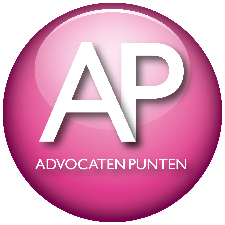